6G Workshop, IEEE RF/Wireless Week, January 2021, online.
100-300GHz Wireless: Transistors, ICs, packages, systems.
Mark Rodwell, UCSB
Harish Krishnaswami: Columbia UniversityDebdeep Jena, Alyosha Molnar, Christoph Studer, Huili Xing: Cornell UniversityDina Katabi: MITSundeep Rangan: New York UniversityAmin Arbabian, Srabanti Chowdhury: StanfordElad Alon, Ali Niknejad, Borivoje Nikolic, Vladimir Stojanovic: University of California, BerkeleyDanijela Cabric: University of California, Los AngelesGabriel Rebeiz: University of California, San DiegoJim Buckwalter, Upamanyu Madhow, Umesh Mishra, Mark Rodwell, Susanne Stemmer: University of California, Santa BarbaraAndreas Molisch, Hossein Hashemi: University of Southern CaliforniaKenneth O: University of Texas, Dallas
Team and their roles
Systems
Transistors
ICs
mm-wave CMOS: handsetmm-wave arrays
mm-wave CMOS: hubmm-wave arraysmm-wave MIMO
N-polar GaN HEMTsfor 140, 210GHz
Networks, Applications, MIMO, Power
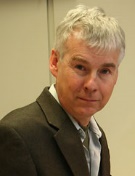 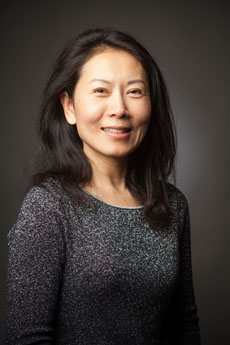 Mark Rodwell
UC Santa Barbara
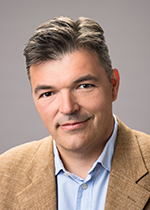 N-path mixersMIMO ADCs
AlN/GaN HEMTsfor 140, 210GHz
Huili (Grace) Xing
Cornell
MIMO  algorithmsImaging algorithmsCompressive imaging
efficient  PAsIII-V arrays
Borivoje Nikolic
UC Berkeley
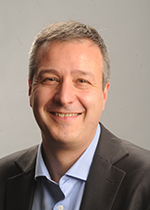 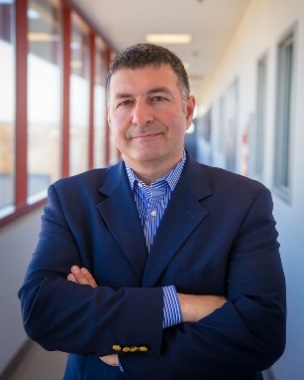 Vladimir 
Stojanovic
UC Berkeley
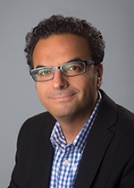 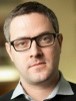 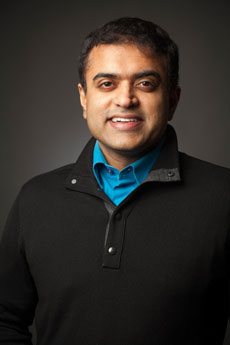 design automationequalizers
MIMO  algorithms VLSI MIMO processors
200-300GHzpassive CMOS
GaN HEMTson Si
Gabriel Rebeiz
UC San Diego
Christoph Studer
Cornell
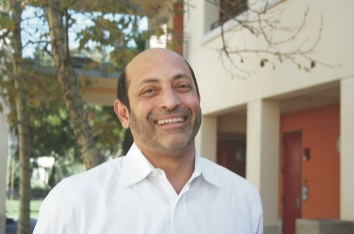 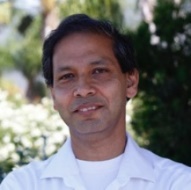 Upamanyu 
Madhow
UC Santa Barbara
Ali Niknejad
UC Berkeley
Debdeep Jena
Cornell
Umesh Mishra
UC Santa Barbara
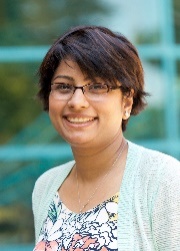 Srabanti Chowdhury
UC Davis
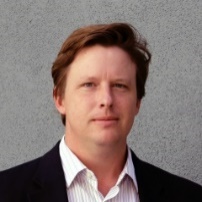 James Buckwalter
UC Santa Barbara
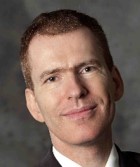 photonic links
Diamond coolingfor GaN
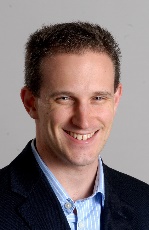 100-300GHzpropagationmeasurements
AndreasMolisch
USC
STARNovel MIMO
Elad Alon
UC Berkeley
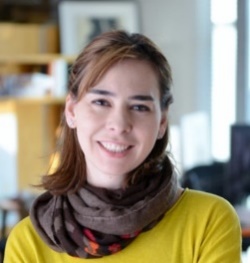 transistors innovel materials
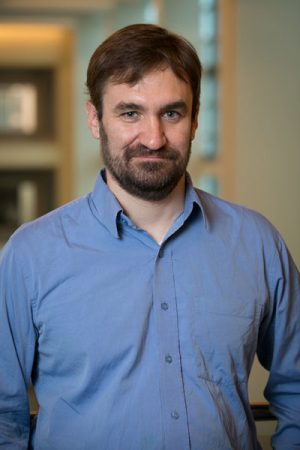 acoustic filters
Alyosha Molnar
Cornell
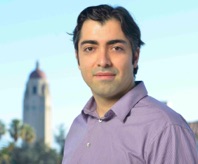 Applications:VR, cars, …
Dina Katabi
MIT
Amin Arbabian
Stanford
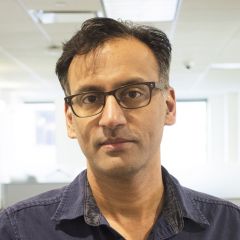 Sundeep
Rangan
VLSI design automationVLSI MIMO processors
Massive MIMO demo.
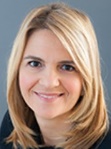 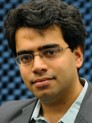 Harish Krishnaswamy
Columbia
Danijela Cabric
UCLA
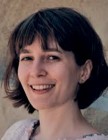 Susanne Stemmer
UC Santa Barbara
140/210/290GHz arrays for demos.
THz HBTs for PAsTHz HEMTs for LNAs
MIMO algorithms
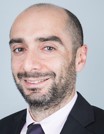 Hossein Hashemi
USC
140GHz radar chipsetsand arrays
Compressive imaging
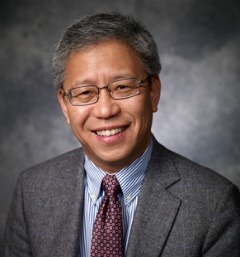 Kenneth O
UT Dallas
Beyond-5G Wireless
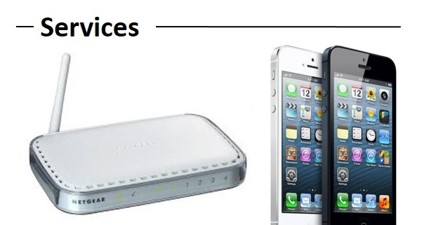 Wireless networks: exploding demand.
Immediate industry response: 5G.     ~10-100GHz carriers.     increased spectrum, extensive beamforming
Next generation (6G ??): above 100GHz..     greatly increased spectrum, massive spatial multiplexing
JUMP Centers: research commercialized in 15 years
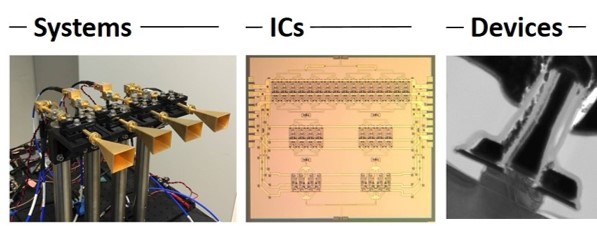 ComSenTer:  100-300GHz carriers, massive spatial multiplexing  → Terabit hubs and backhaul links, high-resolution imaging radar
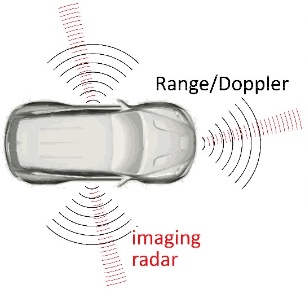 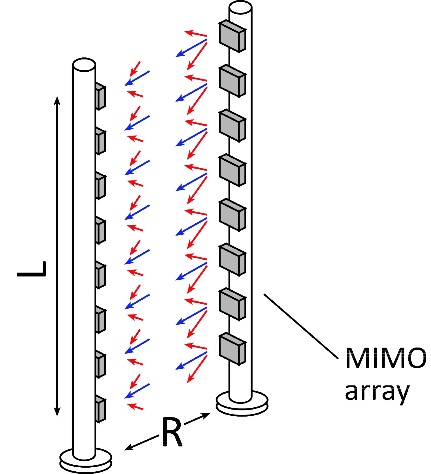 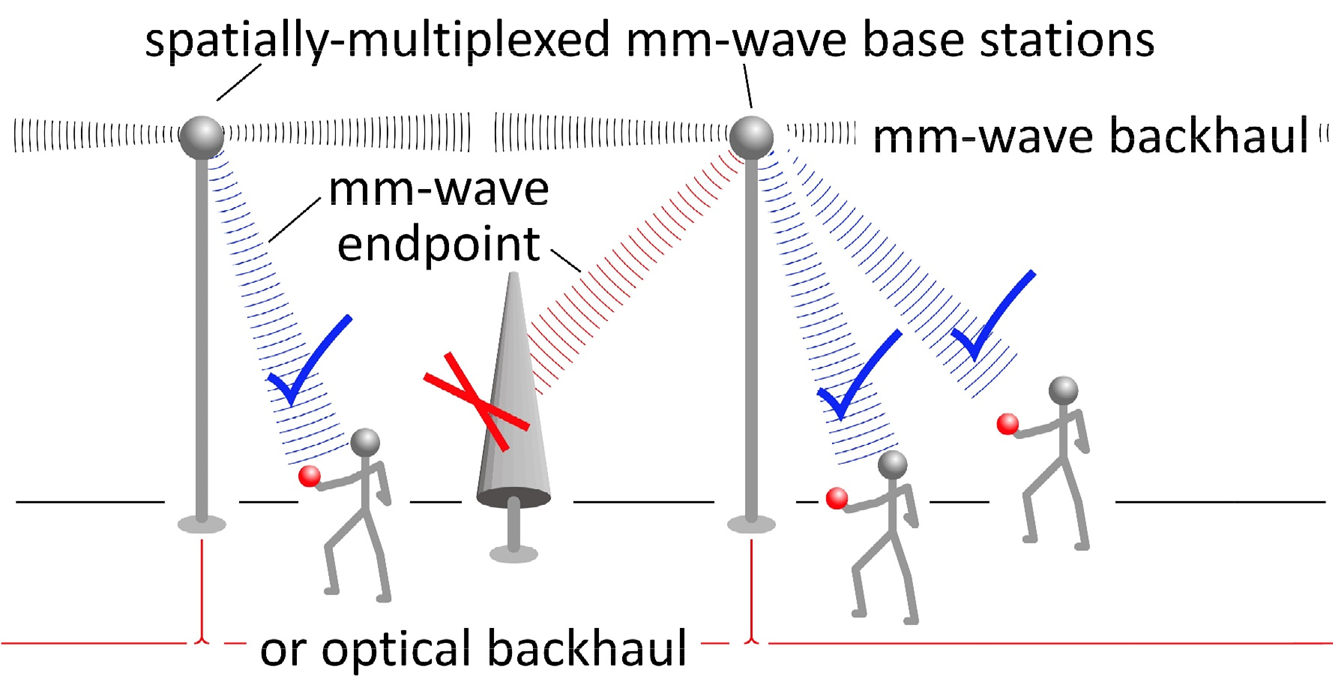 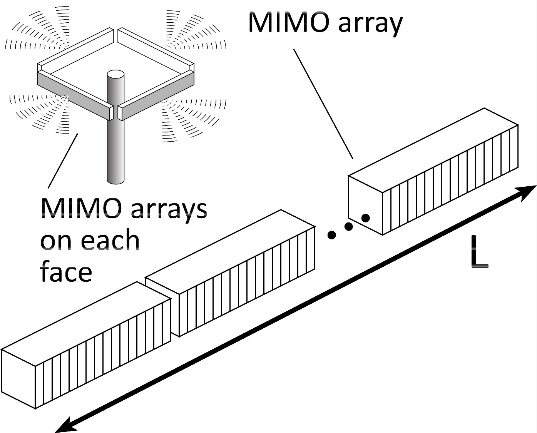 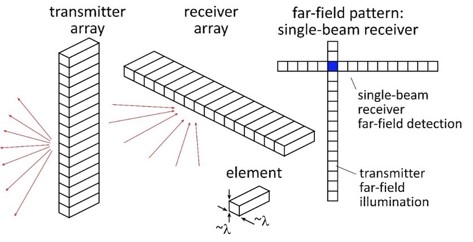 Benefits of Short Wavelengths
Communications: Massive spatial multiplexing, massive # of parallel channels. Also, more spectrum!
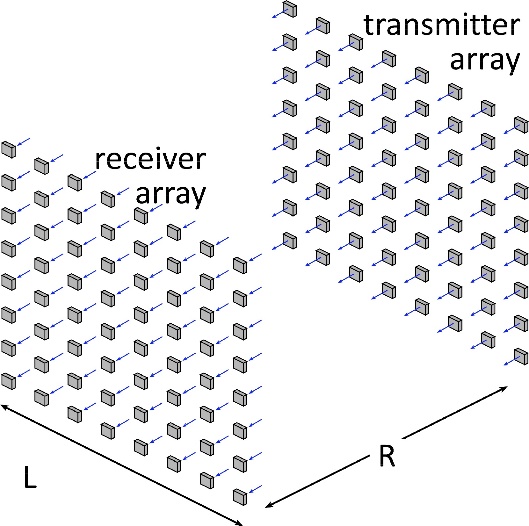 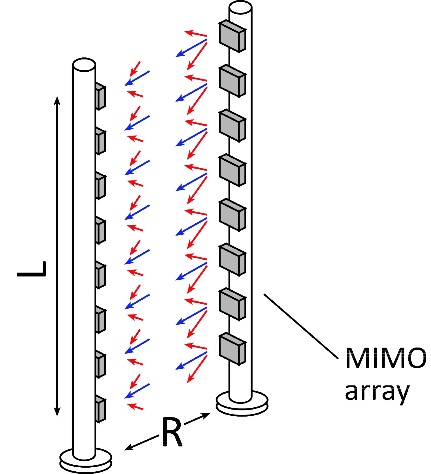 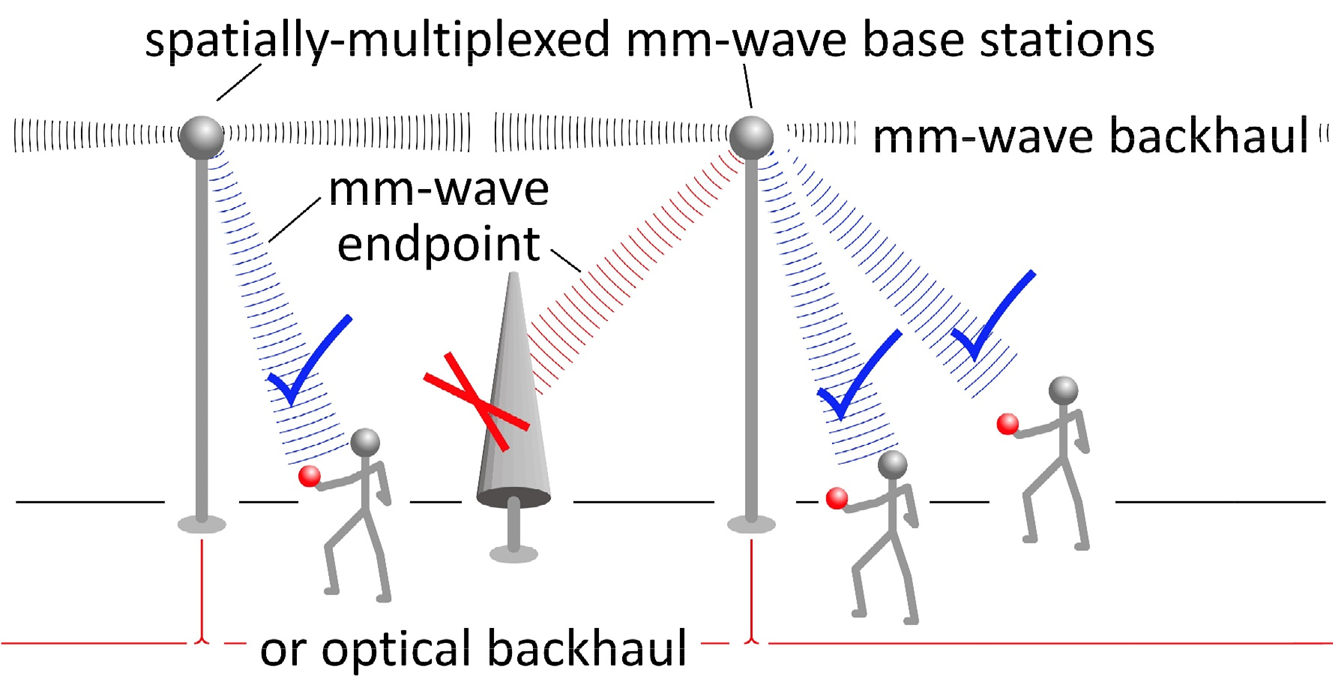 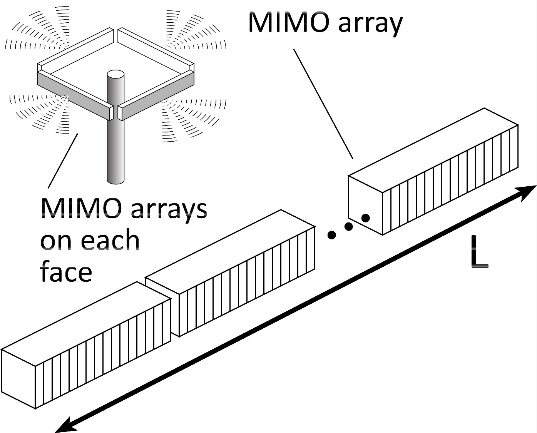 But: High losses in foul or humid weather.High l2/R2 path losses.ICs: poorer PAs & LNAs.Beams easily blocked.
Imaging: very fine angular resolution
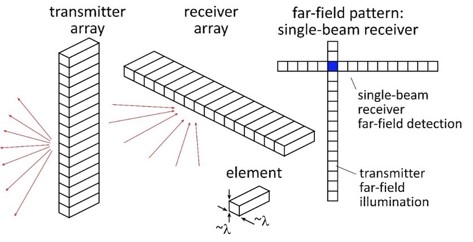 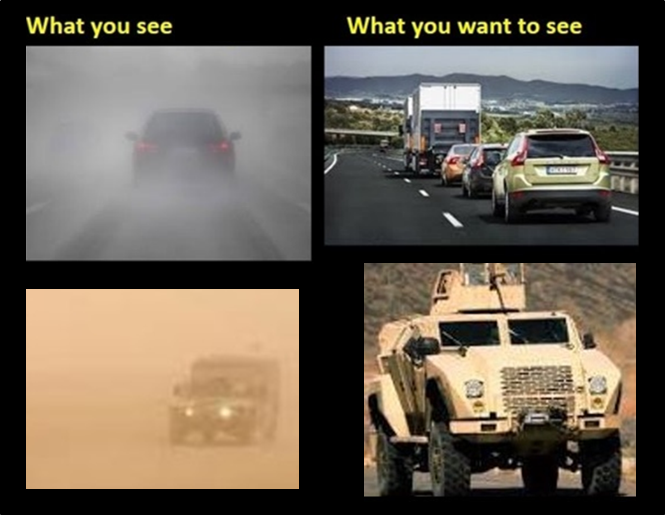 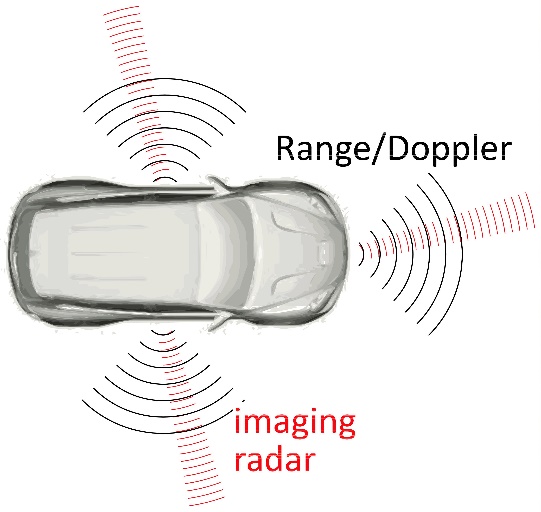 100-340GHz wireless:terabit capacity,short range, highly intermittent
100-300 GHz:Applications
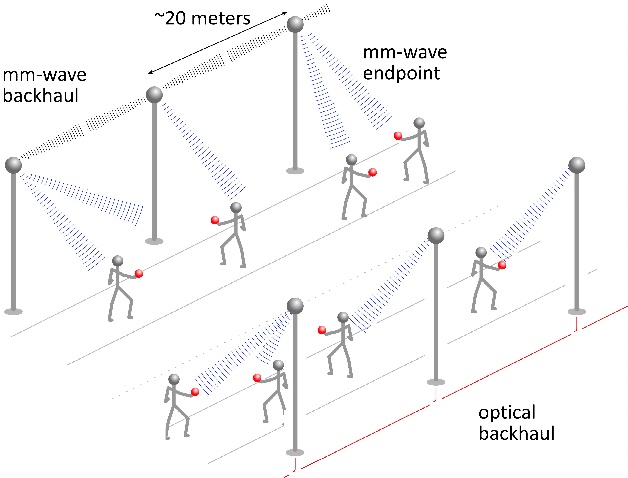 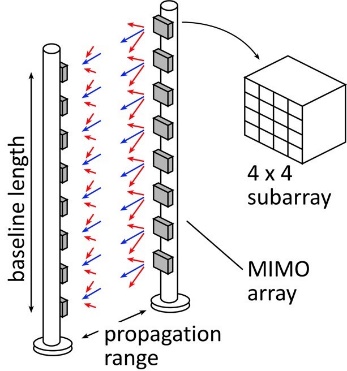 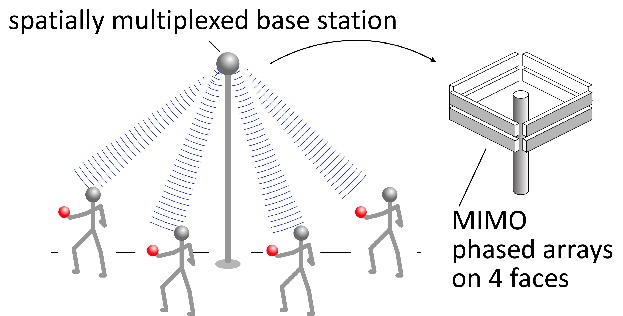 100-300GHz: Demonstration Systems
Point-point MIMO:  210, 280GHz
MIMO hub: 140GHz
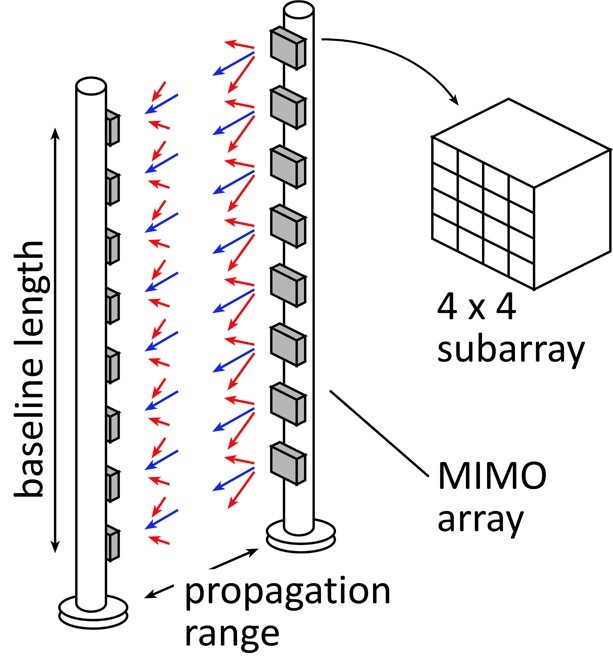 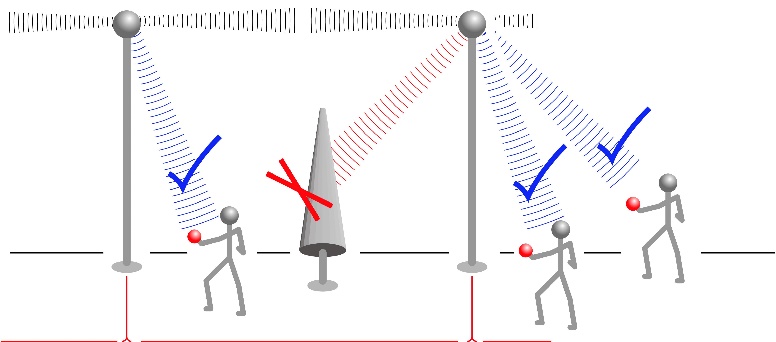 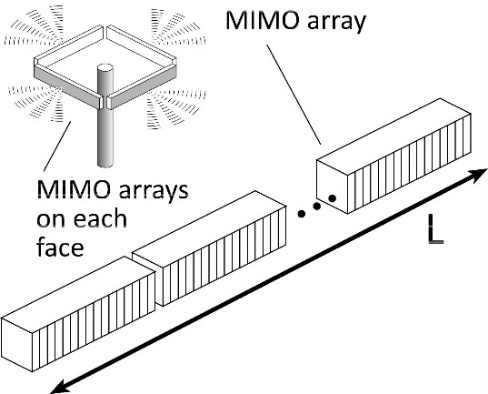 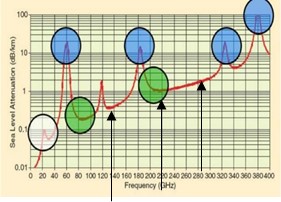 Cross-linear-array imaging:  210, 280GHz
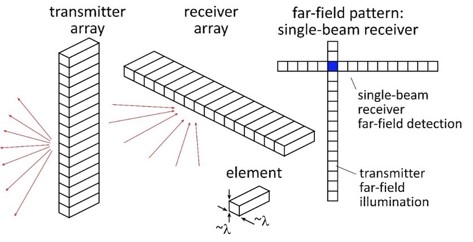 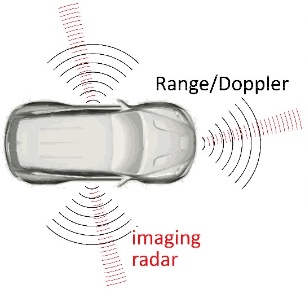 UCSB FCC permit: 137 +/- 15 GHz, 210 +/- 15 GHz, 280 +/- 15 GHz
140GHz massive MIMO hub
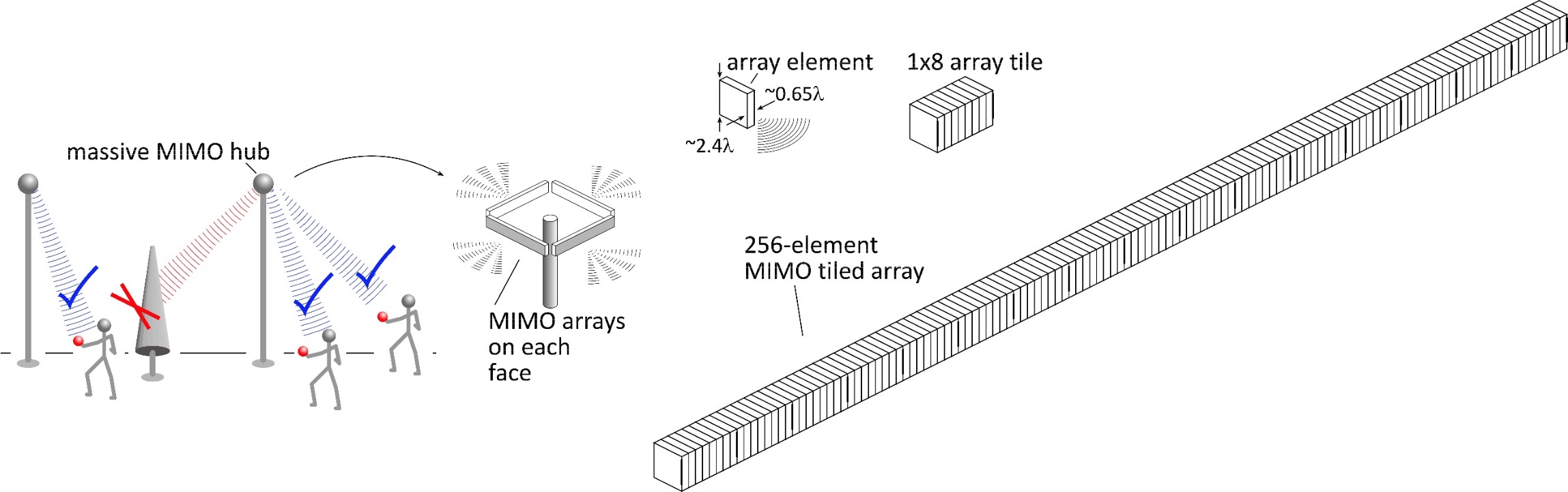 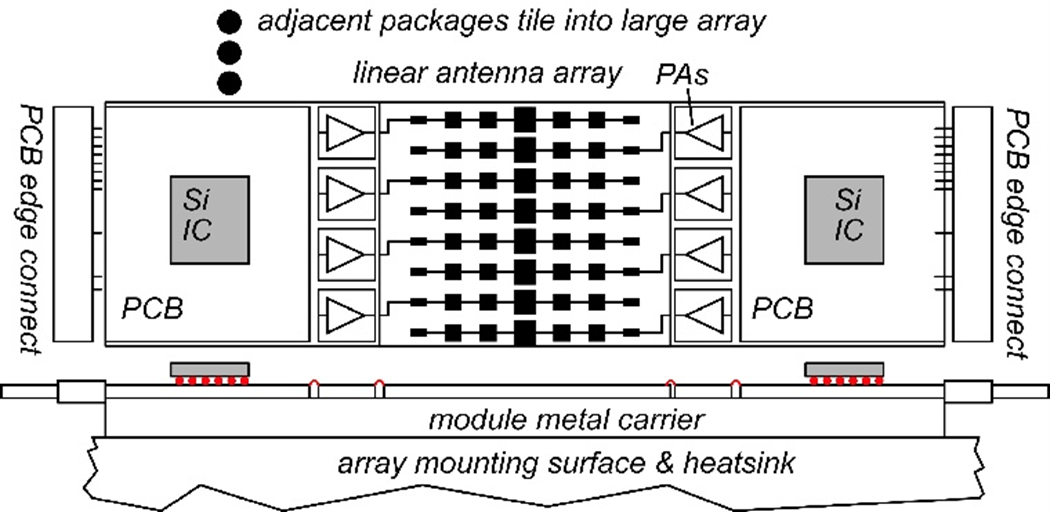 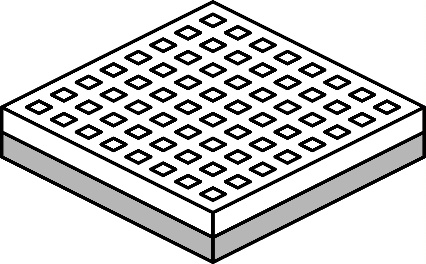 Handset: 8 × 8 array(9×9mm)
0.5-5 Tb/s spatially-multiplexed 140GHz base station 				128 users/face, 4 faces.  P1dB=21 dBm PAs, F=8dB LNAs   		512 total users @ 1 user/beam, 1,10 Gb/s/beam;		230, 100 m range in 50mm/hr rain with 17dB total margins
70 GHz spatially multiplexed base station
If we use instead a 70GHz carrier,  the range increases to 168 meters (vs. 100 meters) but the handset becomes 16mm×16mm (vs. 8mm×8mm), and the hub array becomes 20mm×524mm (vs. 10mm×262mm)
Or, use a 4×4 (8mm×8mm) handset array, and the range becomes ..100 meters.
Same handset area (more handset elements)→ same link budgetEasier to obtain license for 140±2.5GHz than 75±2.5GHz
140GHz moderate-MIMO hub
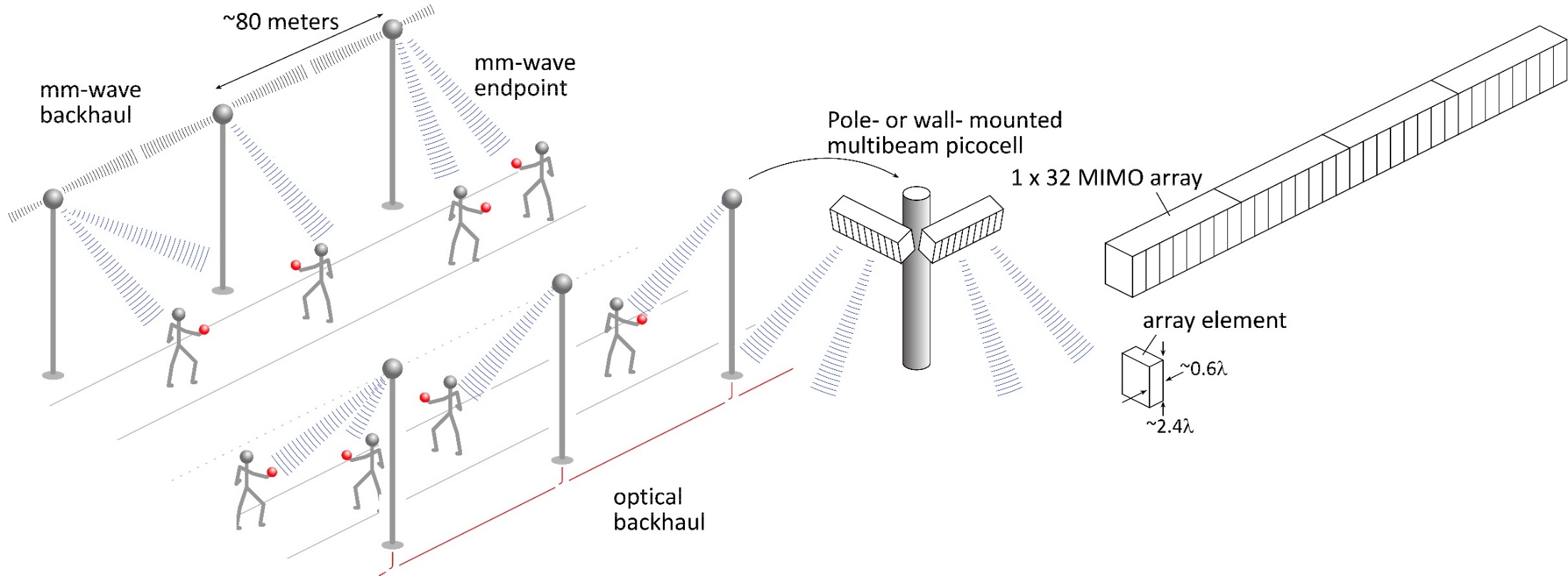 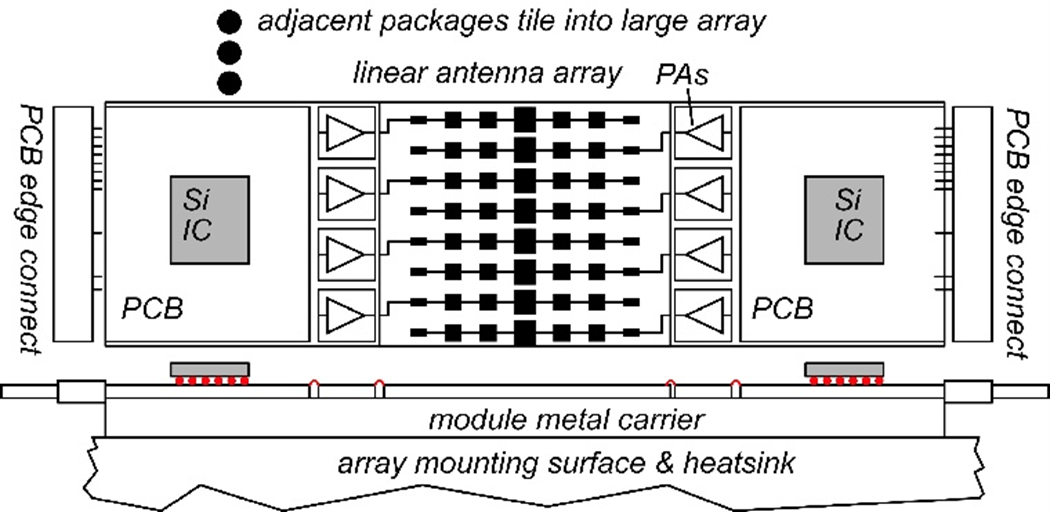 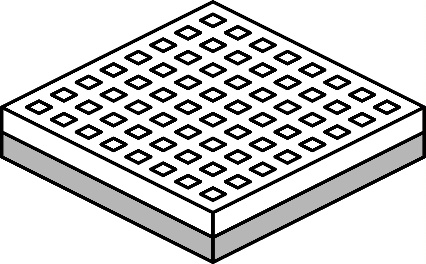 If demo uses 32-element array (four 1×8 modules):		16 users/array.  P1dB=21 dBm PAs, F=8dB LNAs   		1,10 Gb/s/beam→ 16, 160 Gb/s total capacity		40, 70 m range in 50mm/hr rain with 17dB total margins
Range varies as (# hub elements)0.5 →  (Service area/element) is constant
Handset: 8 × 8 array(9×9mm)
140GHz Architecture (Sketch)
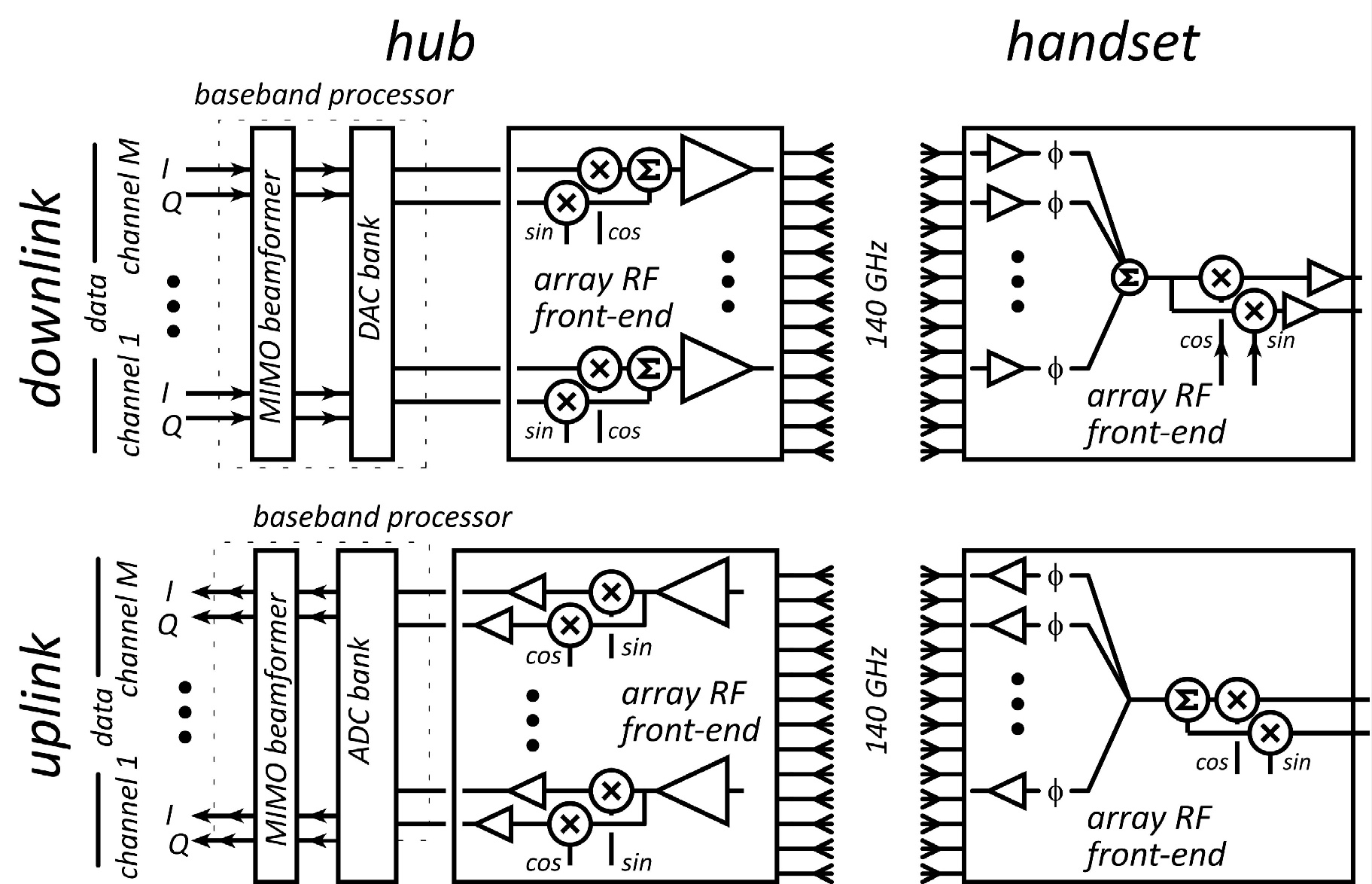 75GHz RF front-ends    BWRC
140 GHz hub RF front-ends    UCSB
140GHz handset RF front-ends    UCSDBeamforming by:
FPGA: demos, algorithms
BWRC Hydra: flexible, general
Custom Si VLSI beamformer ICs in development (BWRC, Cornell)
210 GHz, 640 Gb/s MIMO Backhaul
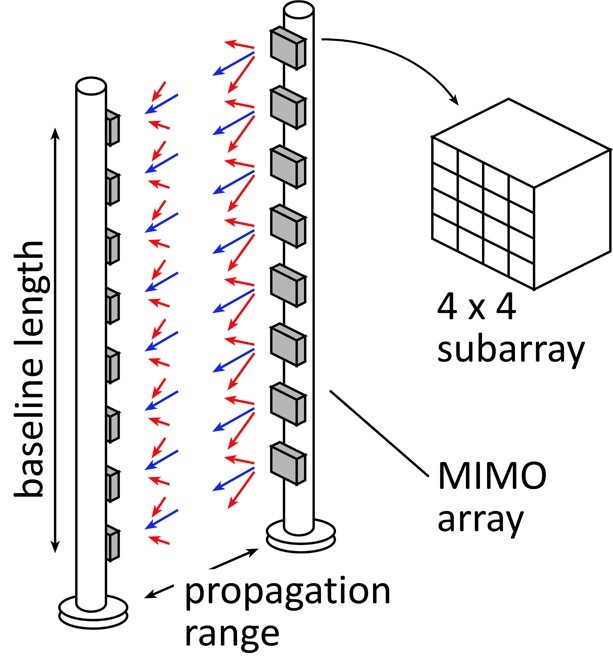 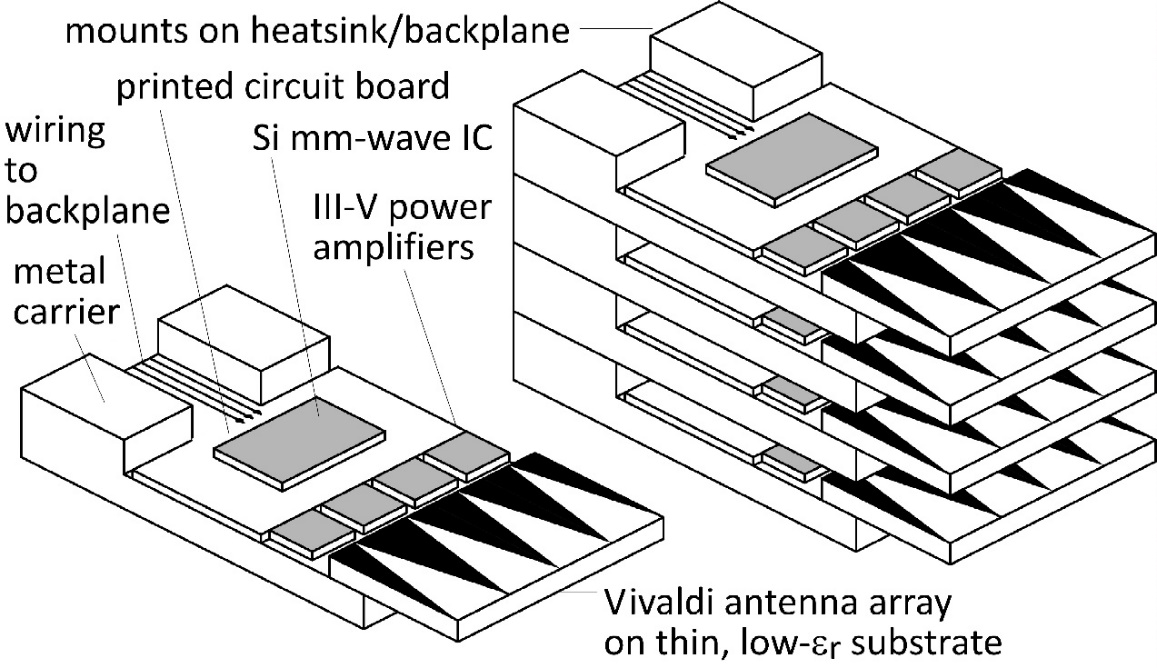 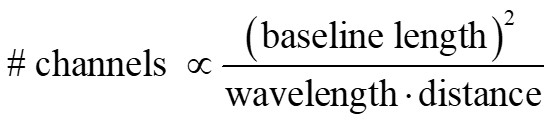 Key link parameters500 meters range in 50 mm/hr rain; 23 dB/km20 dB total margins:      packaging loss, obstruction, operating,     design, aging PAs: 18dBm =P1dB  (per element)LNAs: 6dB noise figure
8-element MIMO array3.1 m baseline.80Gb/s/subarray→ 640Gb/s total4 × 4 sub-arrays → 8 degree beamsteering
210 GHz, 5.1 Tb/s MIMO backhaul
500m range in 50mm/hr. rain.
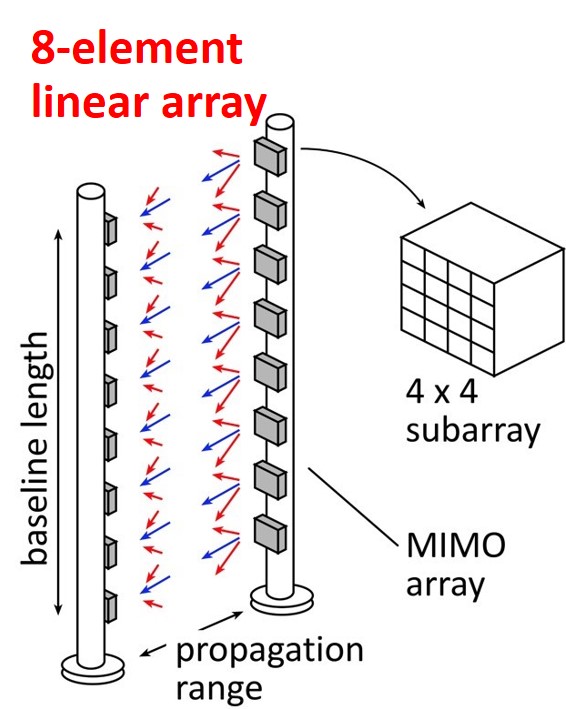 8-element 640Gb/s linear array: requires 14dBm transmit power/element (Pout)	….3.2W total output power requires 2.1m linear array
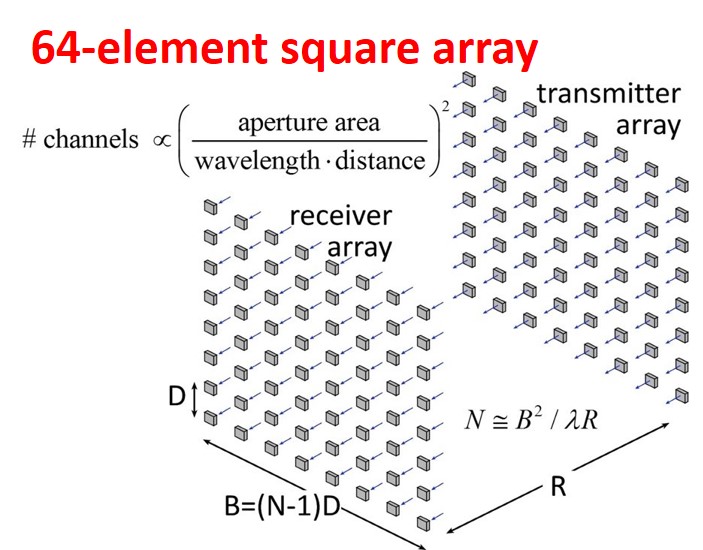 64-element 5Tb/s square array: same link assumptions requires 5dBm transmit power/element (Pout)	….3.2W total output power requires 2.1m square array
Complex system: can we make it cheaply ?
70 GHz, 640 Gb/s MIMO backhaul (16QAM)
Why not use a lower-frequency carrier, e.g. 70 GHz ?
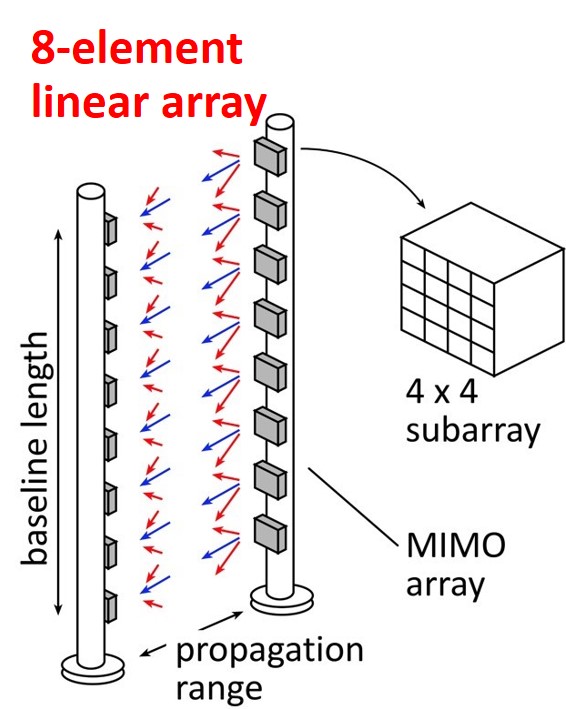 8-element 640Gb/s linear array: requires 11dBm transmit power/element (Pout)	….1.7W total output power requires 5.5m linear array
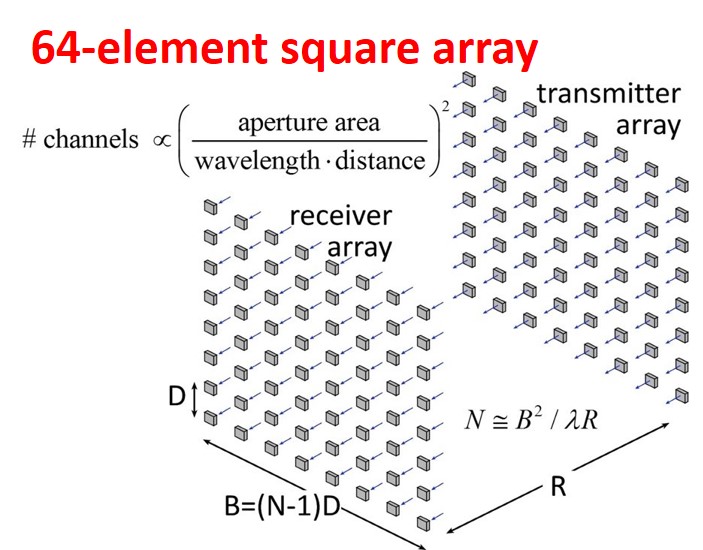 64-element 5Tb/s square array: same link assumptions requires 2dBm transmit power/element (Pout)	….1.7W total output power requires 5.5m square array
Similar RF power output, physically larger
Transistors
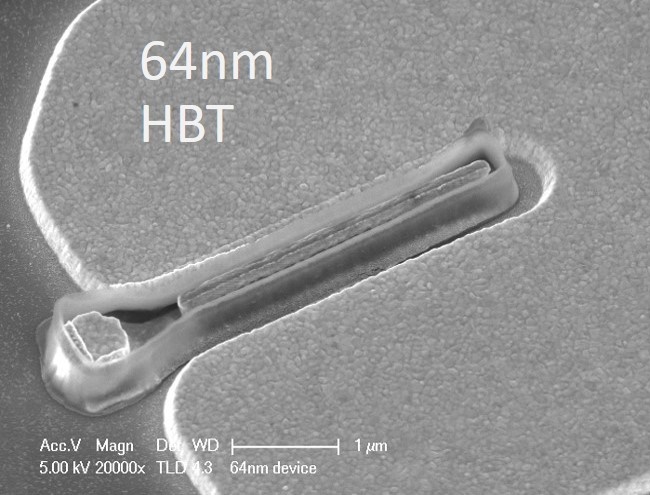 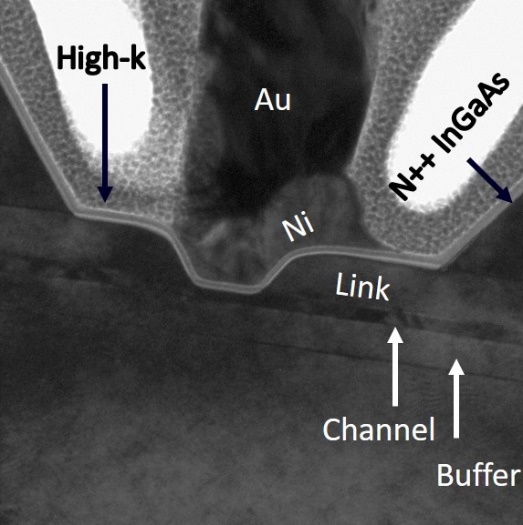 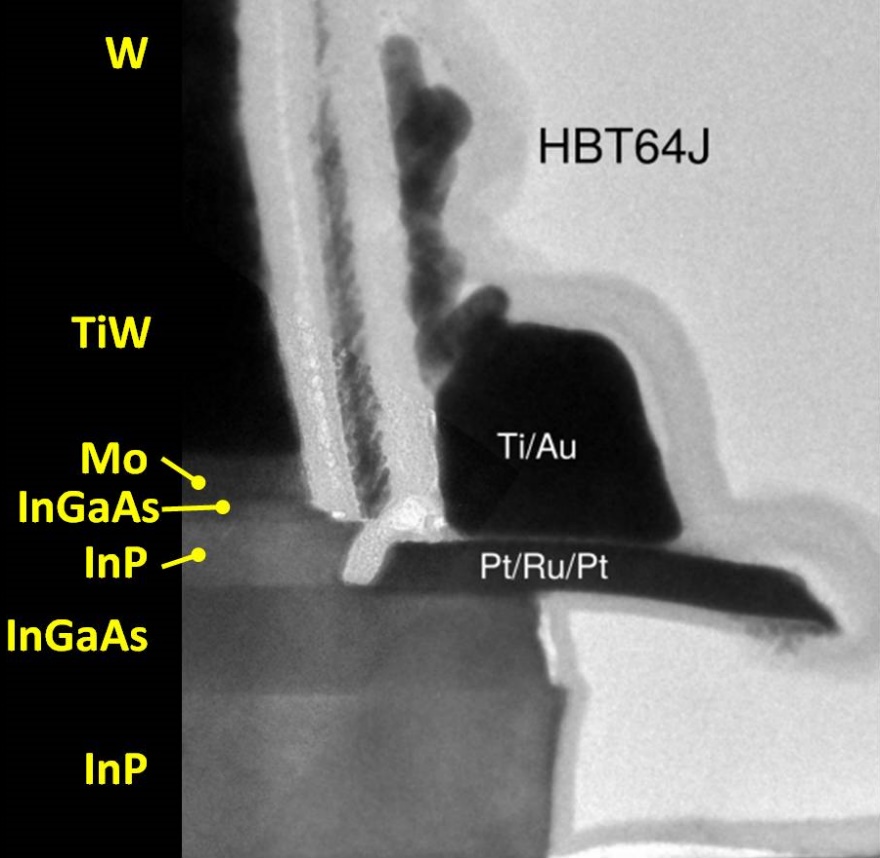 100-1000 GHz Transistors and ICs
There are THz transistors today; their bandwidth will increase
Challenge: reducing costs, increasing market size
mm-Wave CMOS won't scale much further
Gate dielectric can't be thinned → on-current, gm can't increase
Shorter gates give no less capacitance dominated by ends; ~1fF/mm total
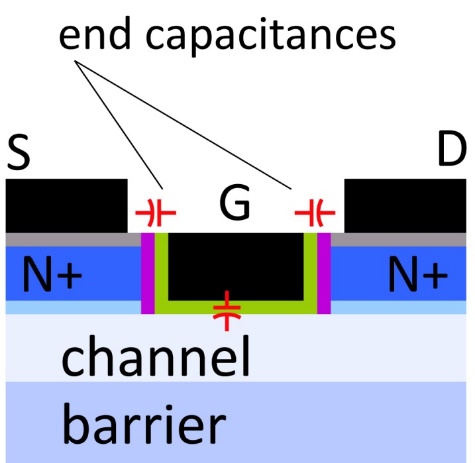 Maximum gm, minimum C→ upper limit on ft.   about 350-400 GHz.
Tungsten via resistances reduce the gain
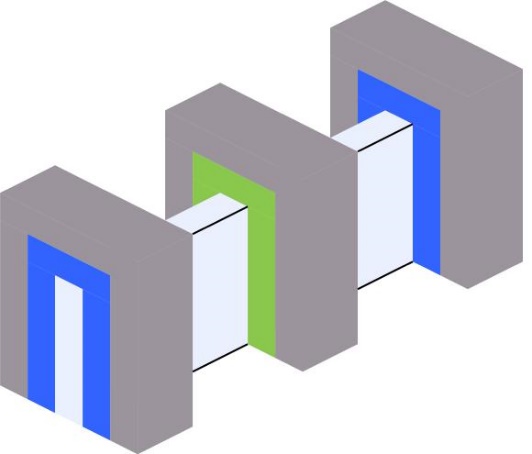 Inac et al, CSICS 2011
Present finFETs have yet larger end capacitances
mm-Wave Transistor Development
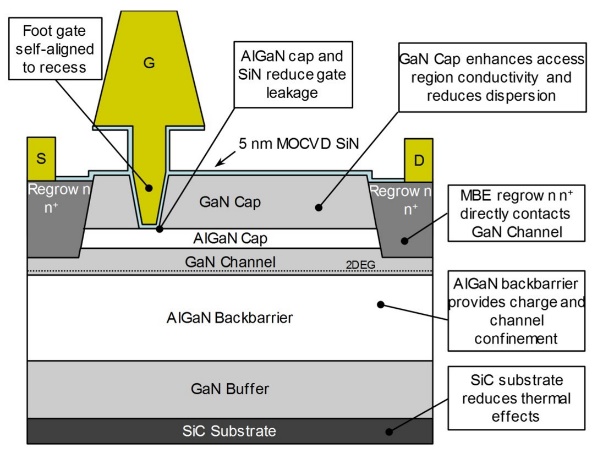 InGaN and GaN HEMTs:High power from 100-340GHz GaN: superior power density at all frequenciesUCSB/Mishra: InGaN for increased mobilityCornell/Xing: AlN/GaN/AlN
N-polar GaN: Mishra, UCSB
THz InP HBTs:State-of-art: 1.1THz fmax @ 130nm nodeEfficient 100-650GHz powermore fmax: more efficient, higher frequenciesbase regrowth: better contacts→ higher fmax.status: working DC devices; moving to THz
THz InP HEMTs:State-of-art: 1.5THz fmax @ 32nm nodeSensitive 100-650GHz low-noise amplifiersmore ft: lower noise, higher frequencieshigh-K gate dielectric → higher ft, fmax
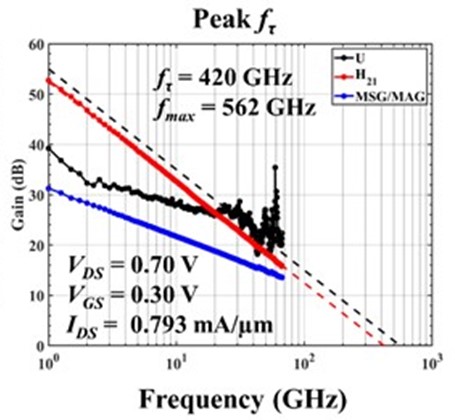 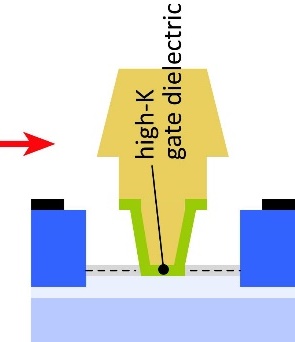 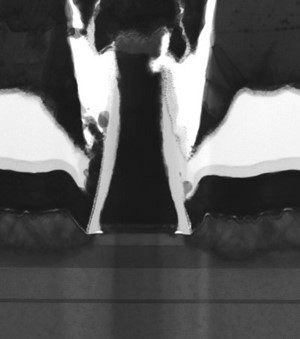 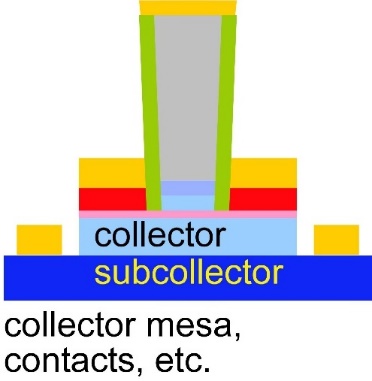 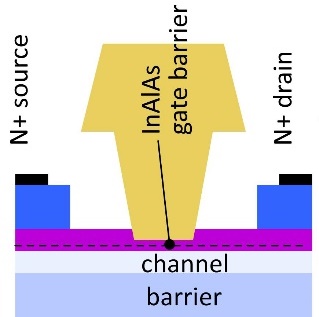 ICs
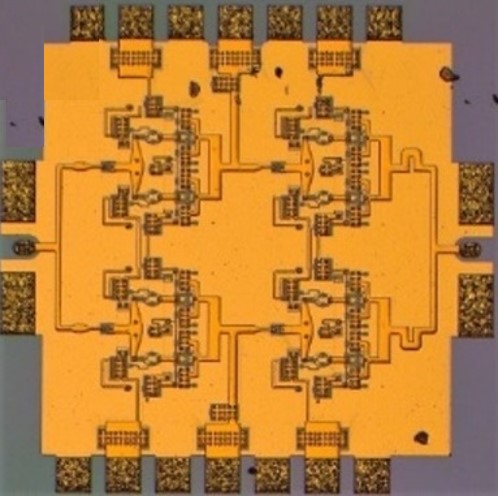 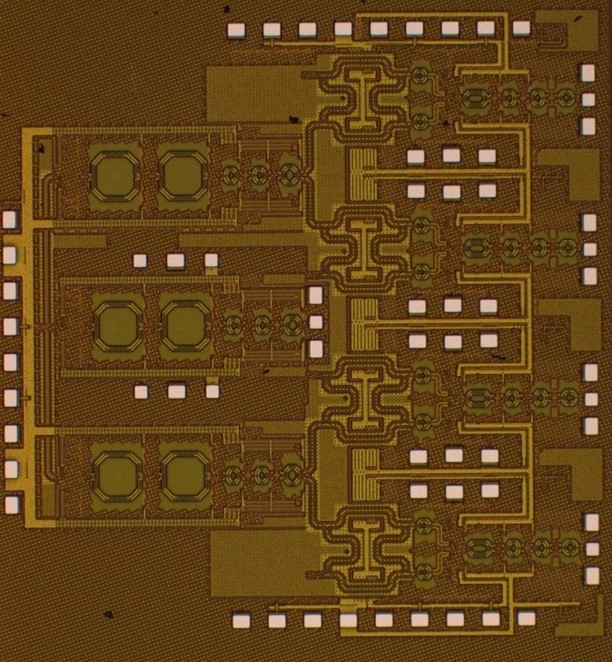 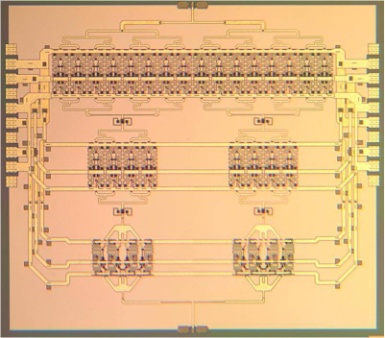 ComSenTer Research: ICs
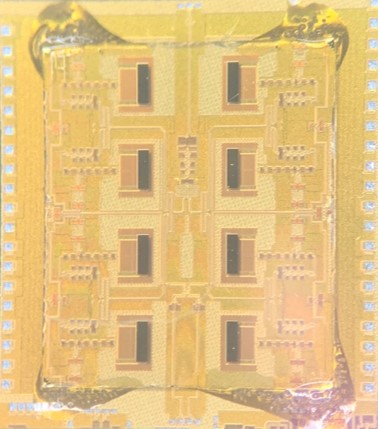 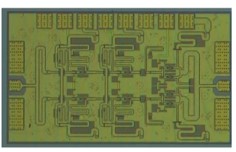 140GHz  CMOS handset ICs Rodwell
Record-PAE Class A 100-200mW 140GHz PAs Rodwell
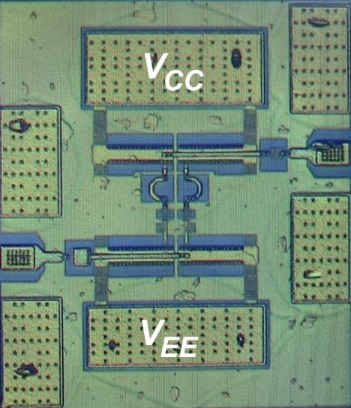 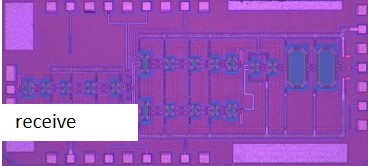 140GHz 8-element handset TRX, RCVR arrays and PAs  Rebeiz
Record-PAE Class B 140GHz PAs Buckwalter
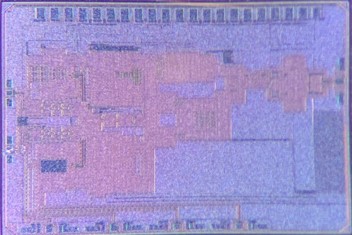 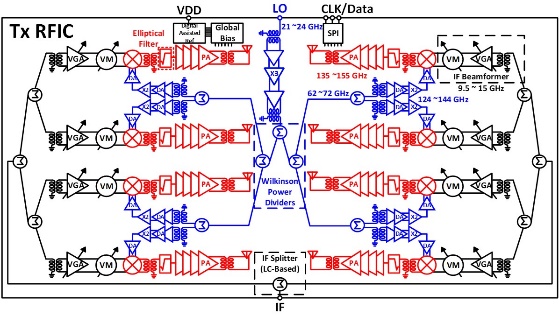 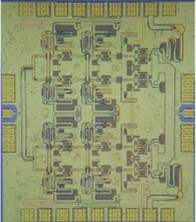 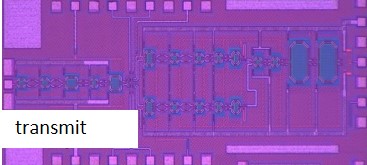 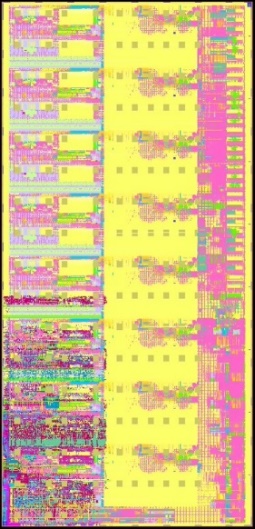 210GHz InP transceivers and arrays, 210, 280GHz PAs Seo/Rodwell
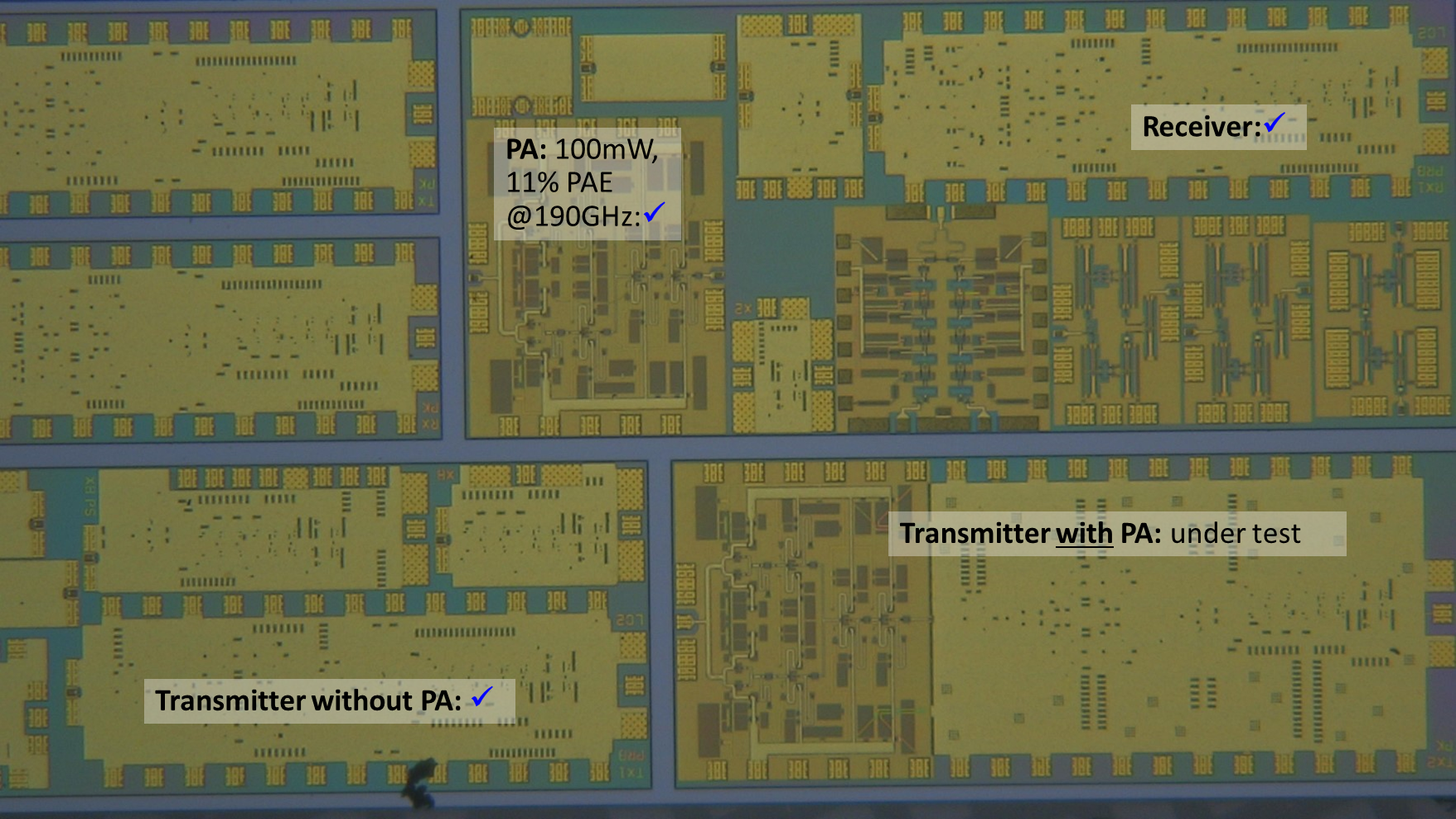 280GHz CMOS upconvert mixers420 GHz CMOS receiver O
60GHz CMOS channel aggregation transceiver Krishnaswamy
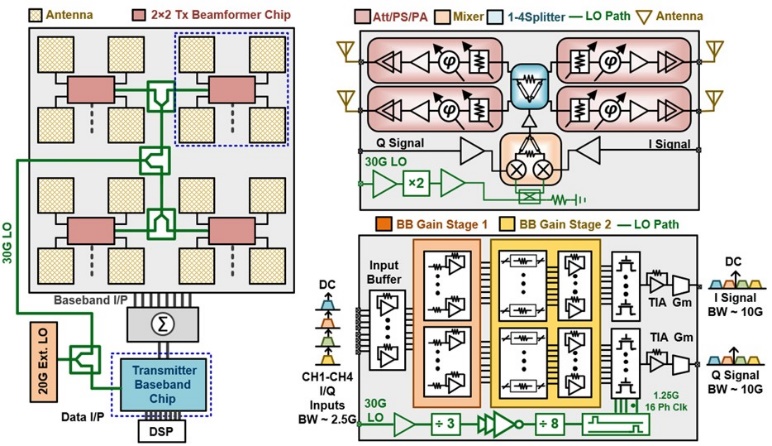 Hydra digital processor (beamformer) Nikolic
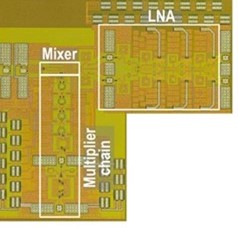 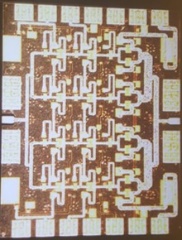 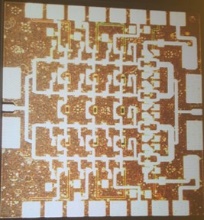 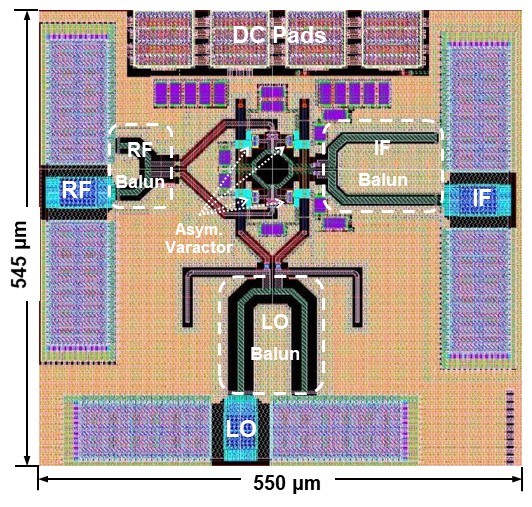 Beamspace digital beamformer Studer/Molnar
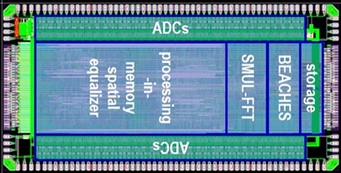 75GHz MIMO front-ends Niknejad, Alon, Nikolic
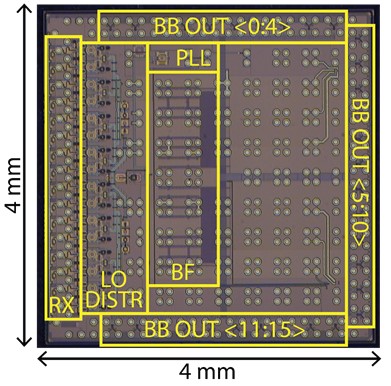 Not shown:140GHz, 210GHz outphasing transmitters Buckwaltermm-wave N-path mixers MolnarGaN active circulators Krishnaswamy140GHz GaN PAs Buckwalter
ComSenTer 140GHz CMOS ICs for hub & handset
1st-generation hub ICs: UCSB
Handset array ICs: UCSD
Farid et al, RFIC 2019
Rebeiz group
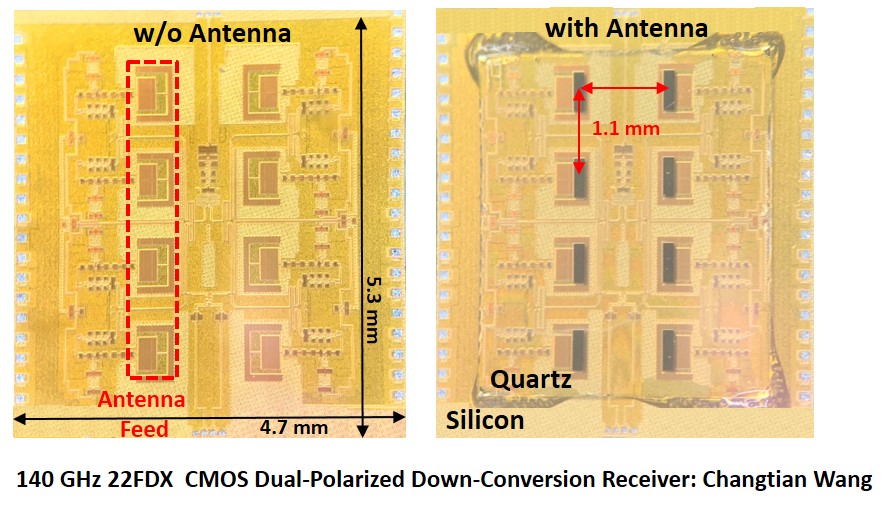 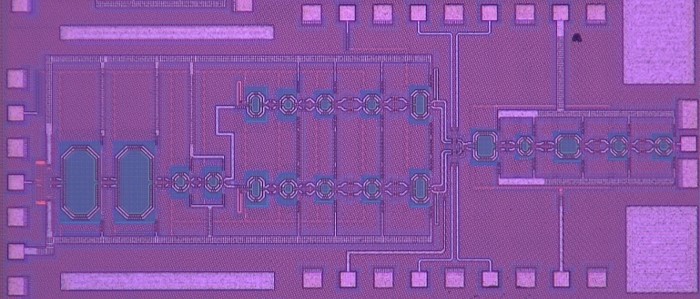 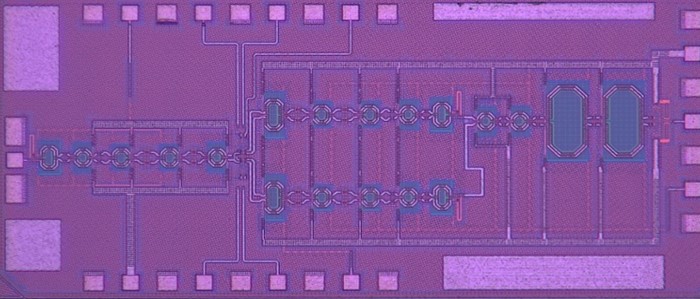 2nd-generation hub ICs: UC Berkeley
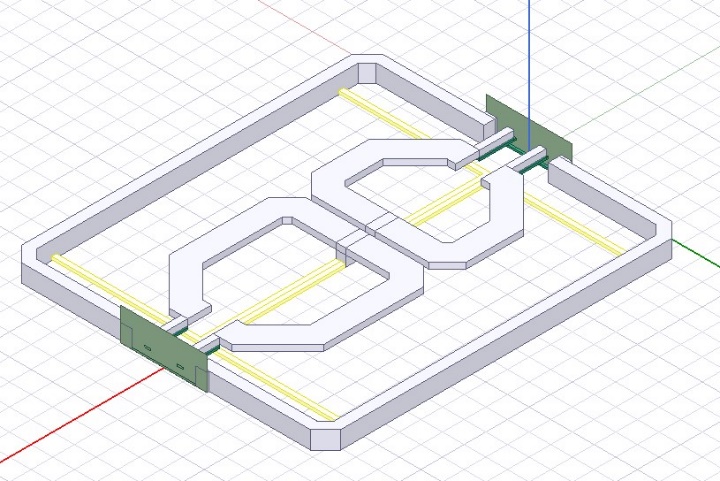 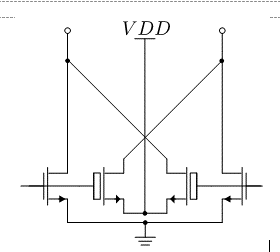 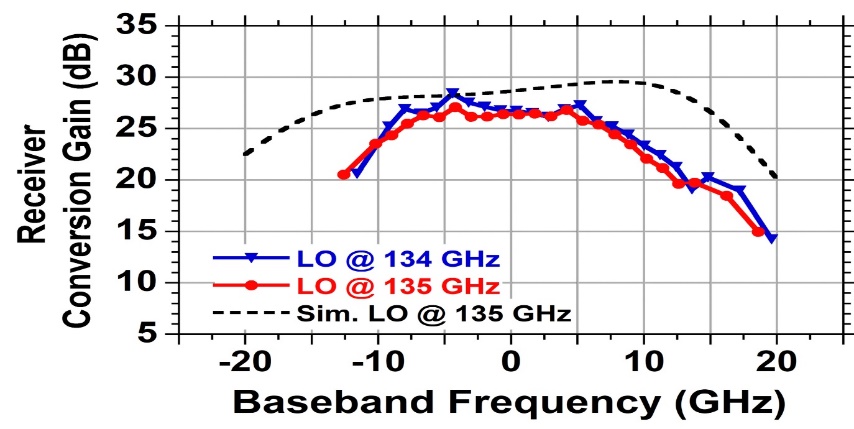 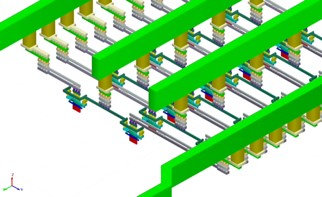 ComSenTer 140GHz InP ICs for hub
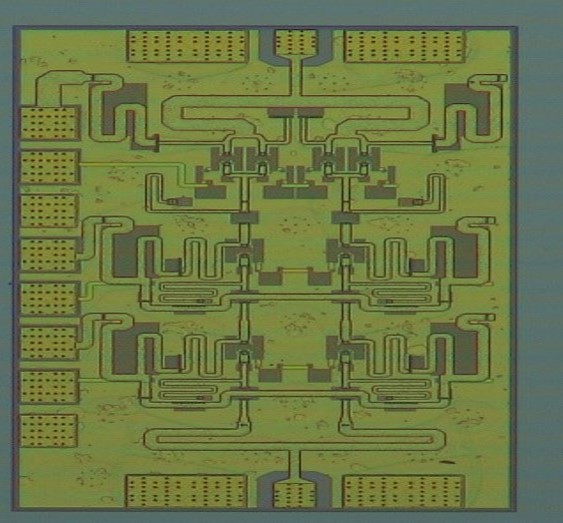 190mW power amplifier, 16.7% PAEA. Ahmed, EuMIC 2020.
110mW power amplifier, 20.8% PAEA. Ahmed, IMS 2020
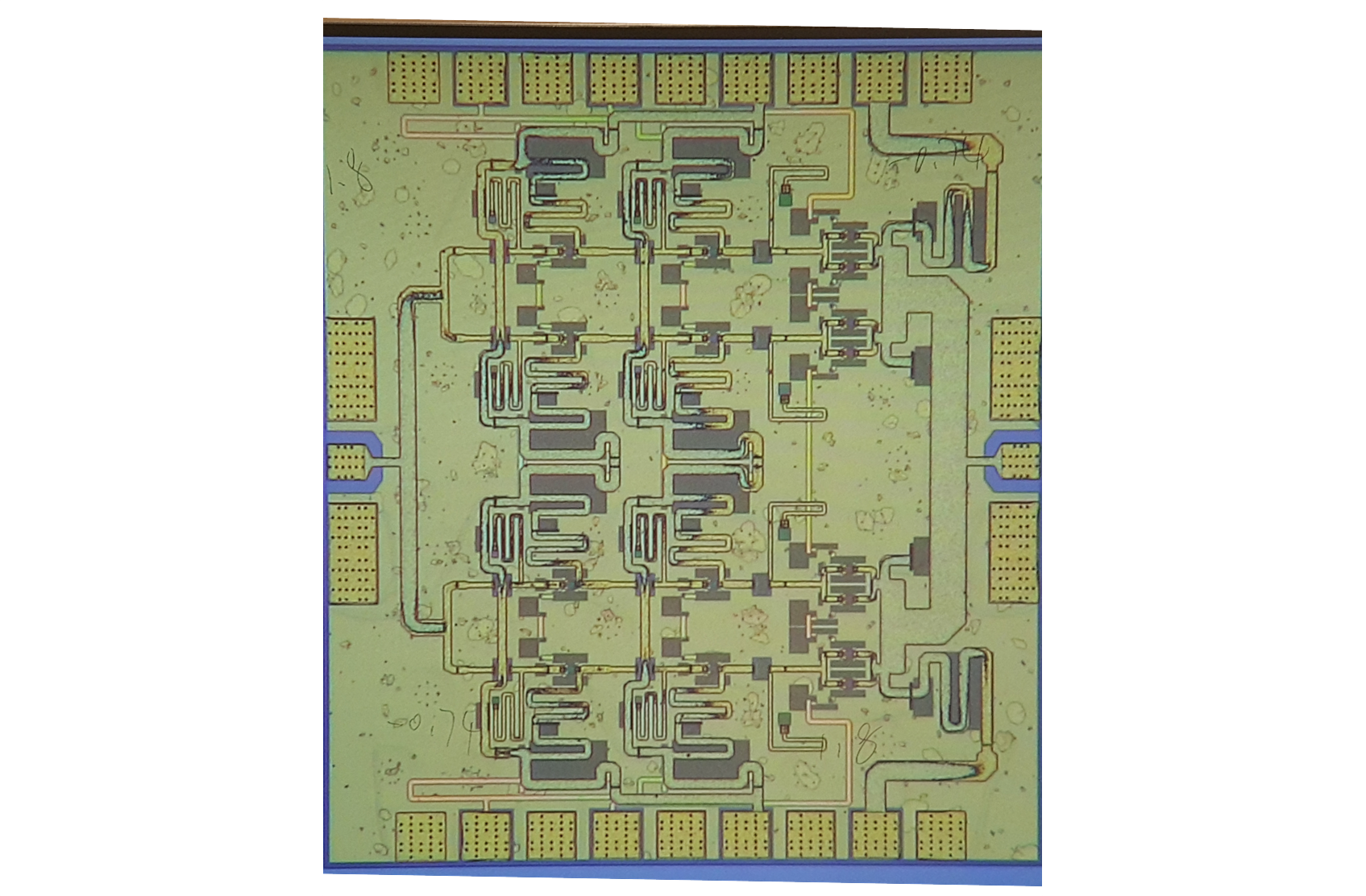 Also: "A 130-GHz Power Amplifier in a 250-nm InP Process with 32% PAE"Kang Ning (Buckwalter group) 2020 RFIC symposium
M. Seo Sungkyunkwan/UCSBA. Ahmed, U. Solyu, M. Rodwell UCSB
210 GHz MIMO backhaul: ICs
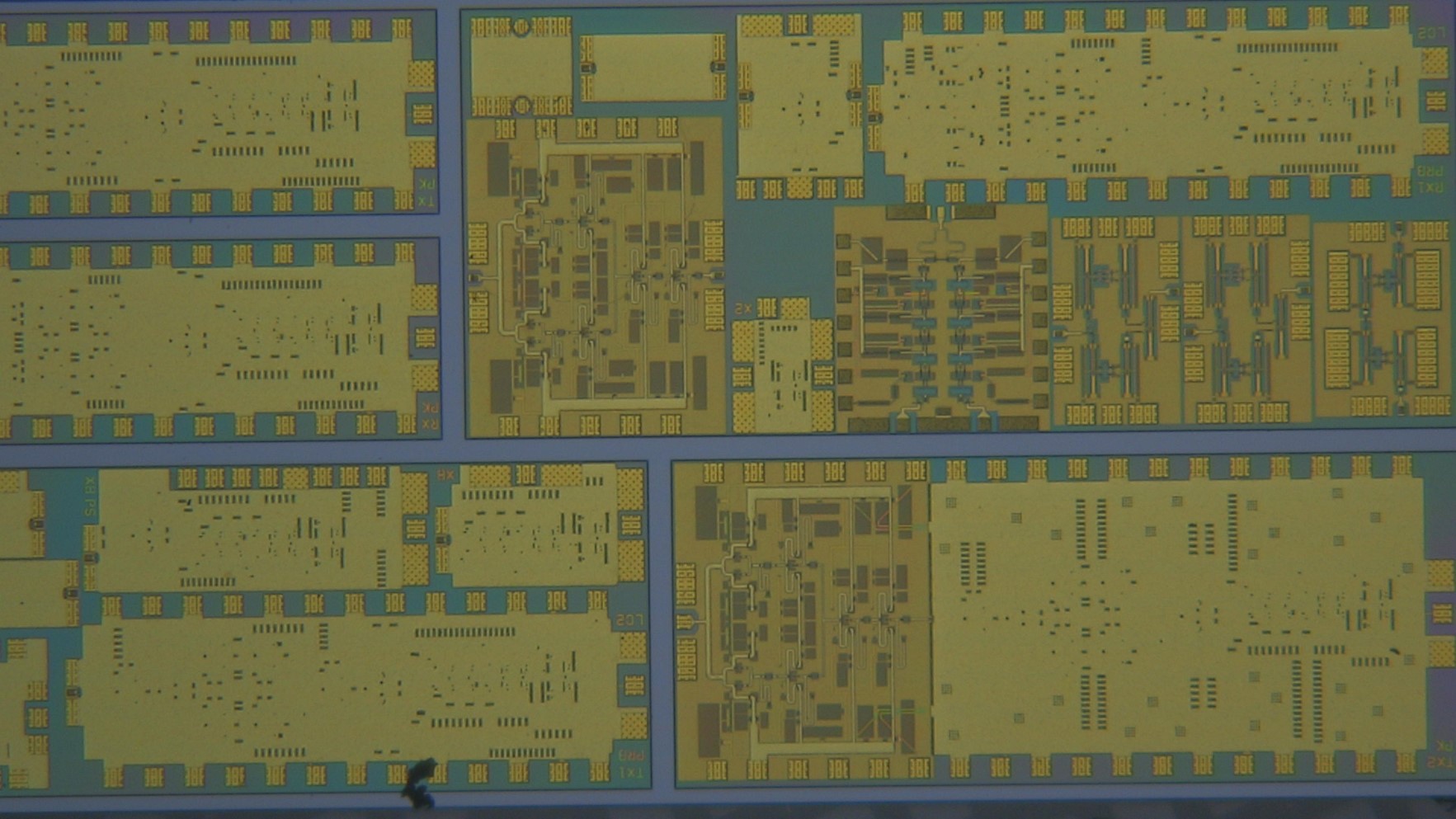 LNA
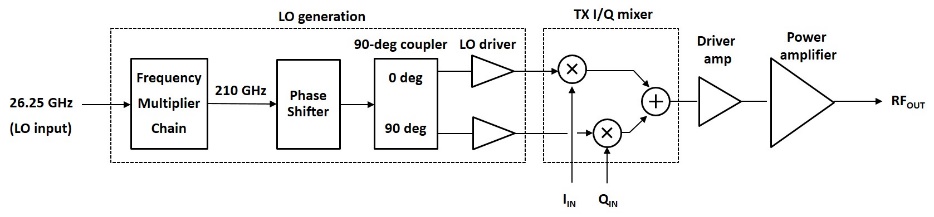 Receiver:
PA 
Teledyne 250nm (650GHz) InP HBT.
Transmitter with PA: ✘
Transmitter without PA: 
Packages / array modules
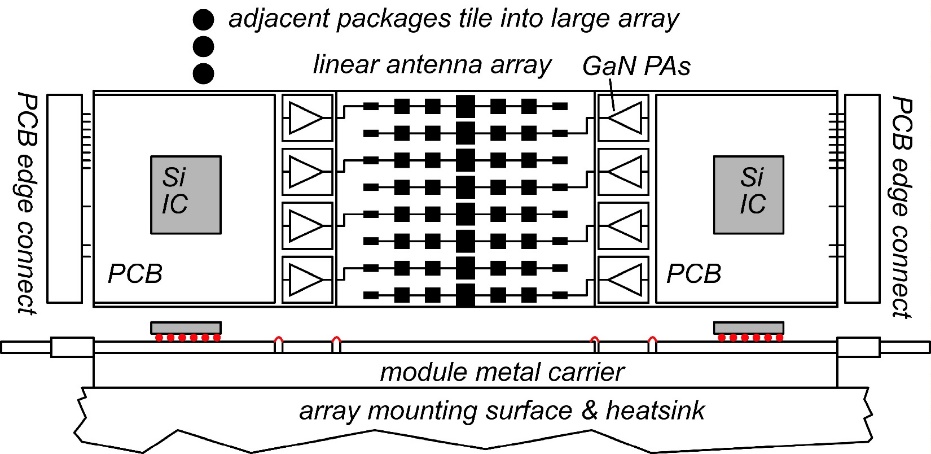 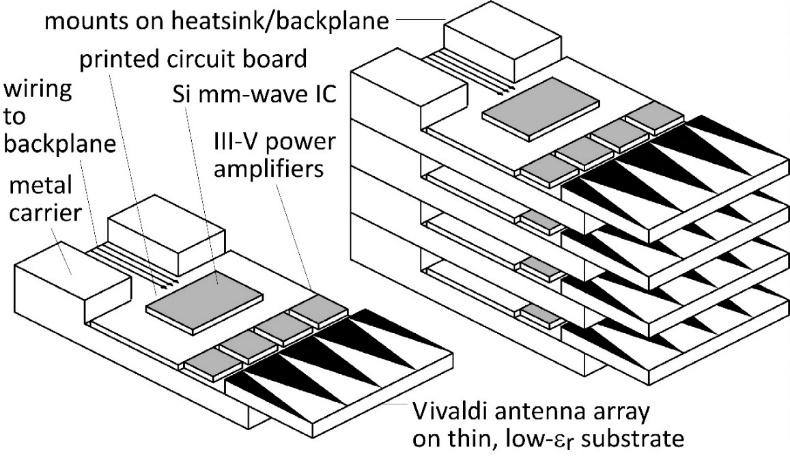 The mm-wave module design problem
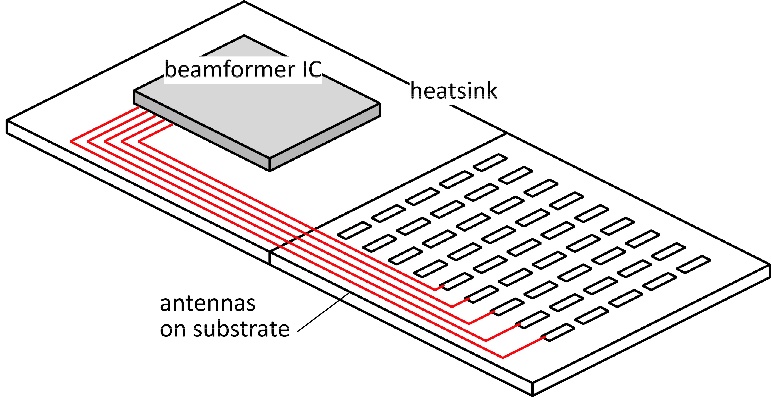 How to make the IC electronics fit ?How to avoid catastrophic signal losses ?How to remove the heat ?
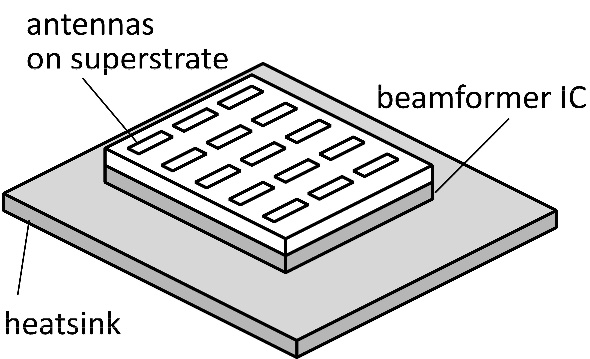 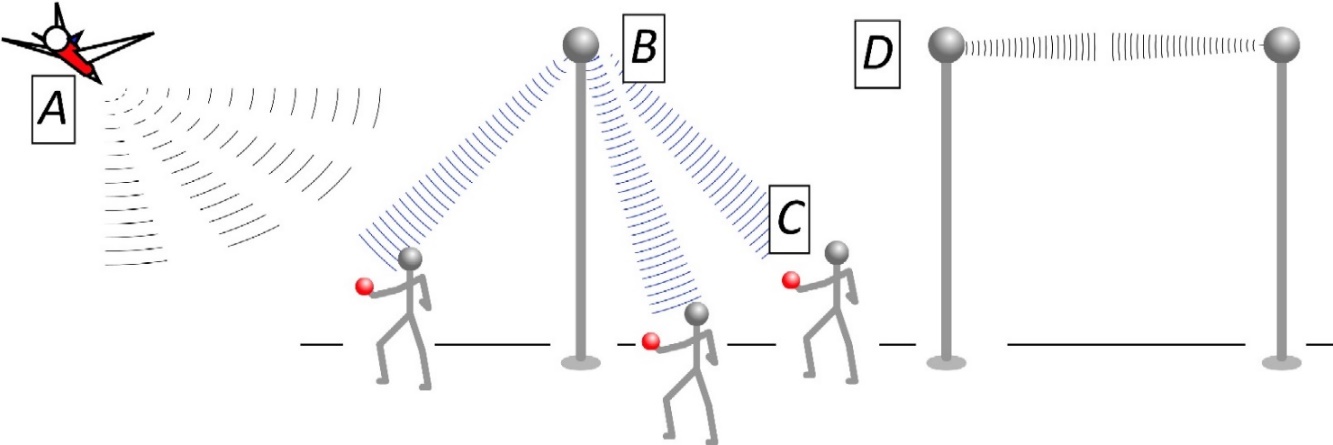 Not all systems steer in two planes...     ...some steer in only one.
Not all systems steer over 180 degrees...     ...some steer a smaller angular range
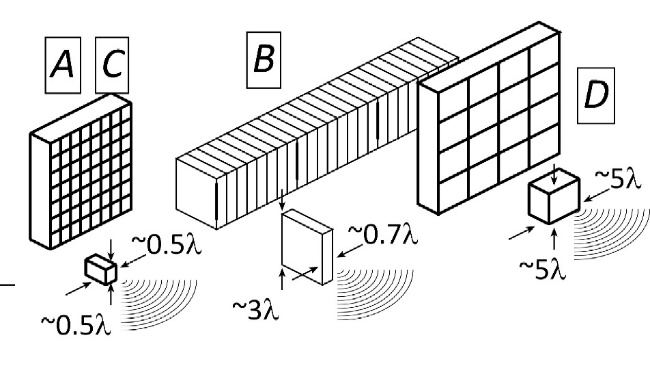 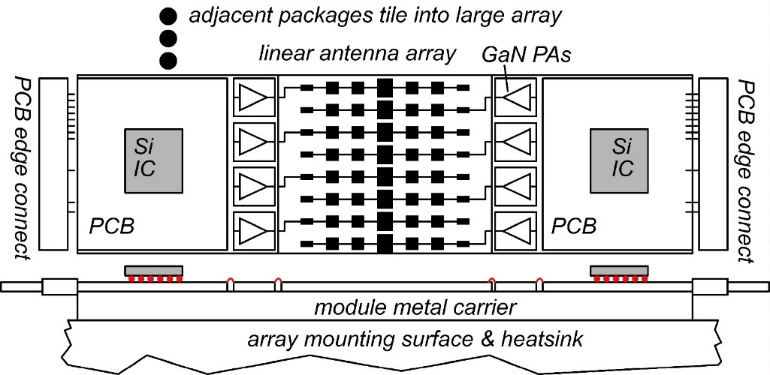 140GHz hub: packaging challenges
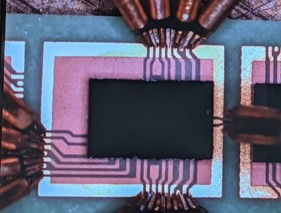 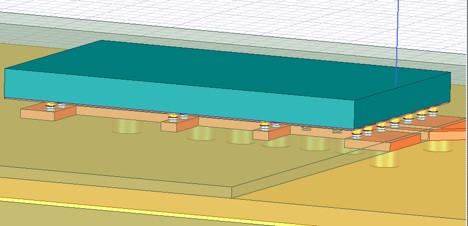 IC-package interconnectsDifficult at > 100 GHz
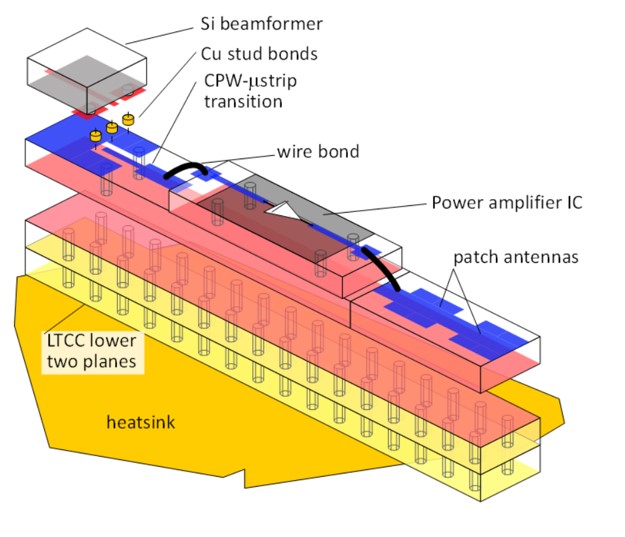 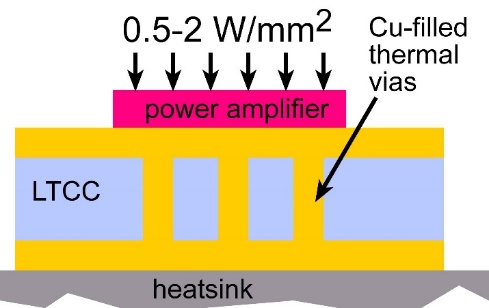 Removing heatThermal vias are marginal
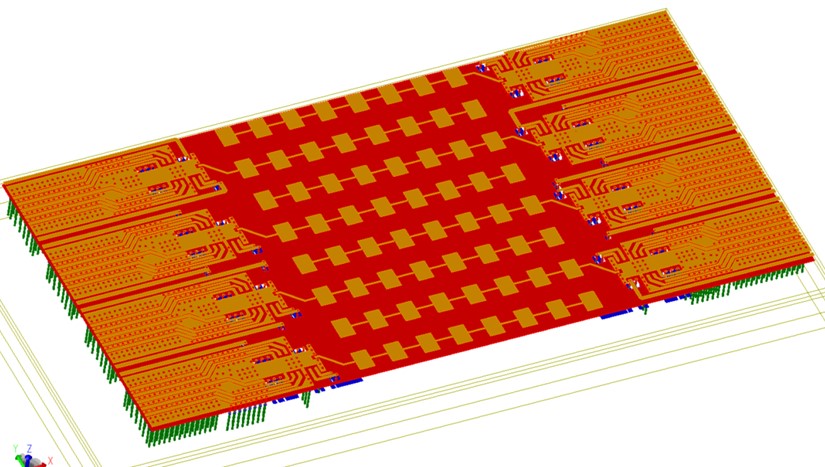 Interconnect densityDense wiring for DC, LO, IF, control.Hard to fit these all in.
Economies of scaleAdvanced packaging standards require sophisticated toolsHigh-volume orders onlyHard for small-volume orders (research, universities)Packaging industry is moving offshore
100-300GHz IC-package connections
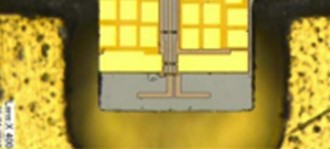 Deal, IEEE Trans THz, Sept 2011
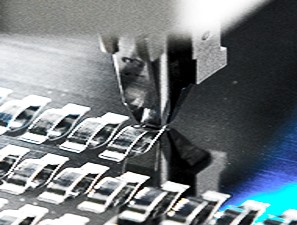 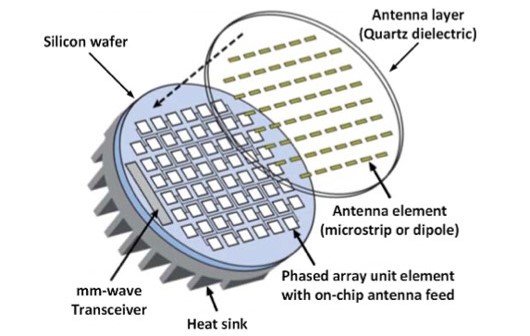 G. Rebeiz
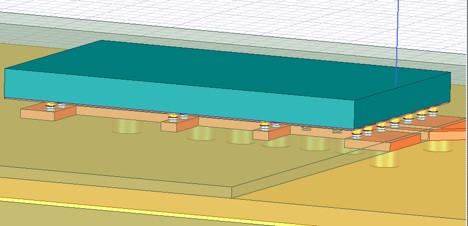 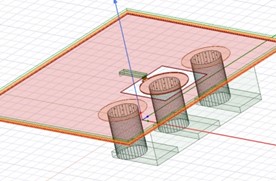 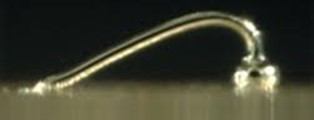 140GHz massive MIMO hub modules
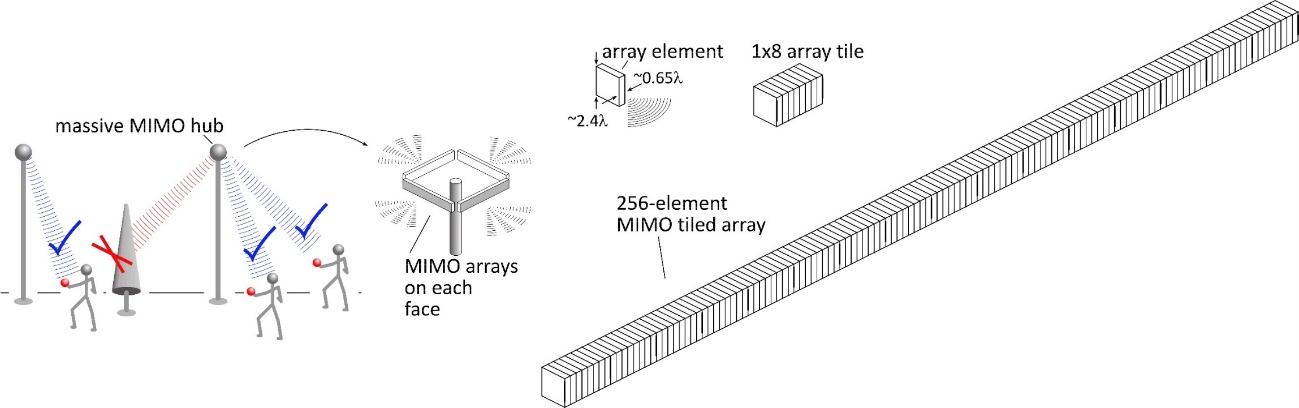 140GHz InP PAs
140GHz CMOS ICs
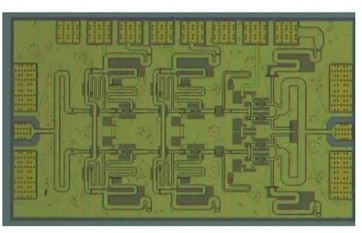 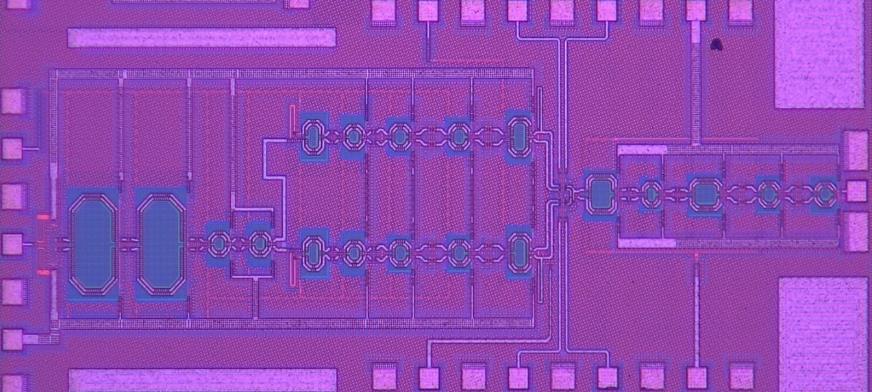 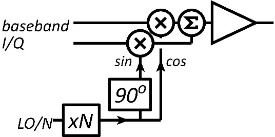 transmit
Psat ~100mW
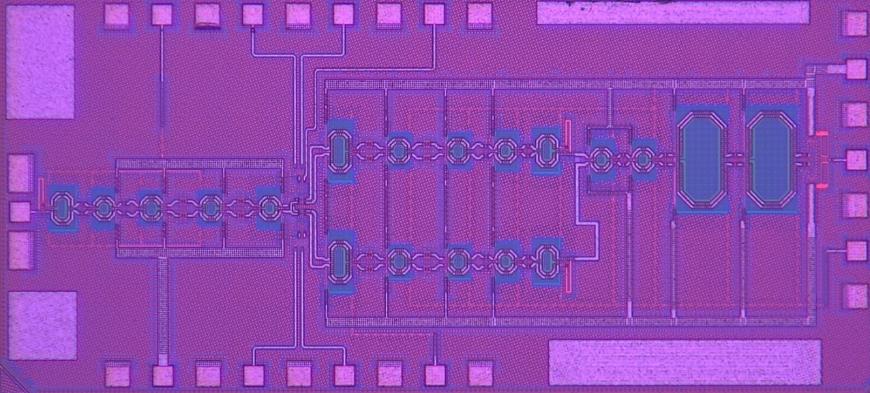 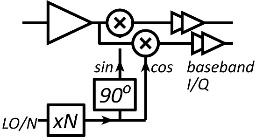 receive
8 CMOS ICs, 8 InP PAs
…
LTCC-based array tile
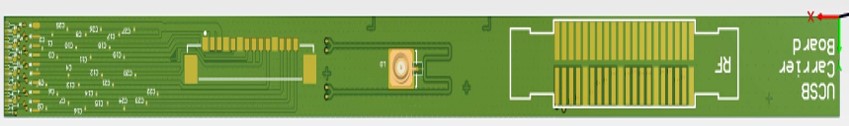 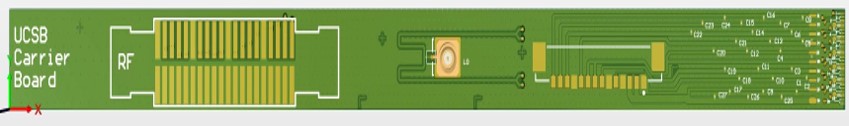 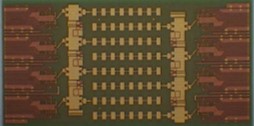 …
connector interface board
Kyocera LTCC carrier
connector interface board
Farid, Ahmed, Rodwell, UCSB; Flynn, Dunn, Niknejad, Nikolic, BWRC; Rebeiz, UCSD
140GHz hub: ICs & Antennas
LTCC Array module
110mW InP Power Amplifier20.8% PAE
CMOS Transmitter IC 22nm SOI CMOS.
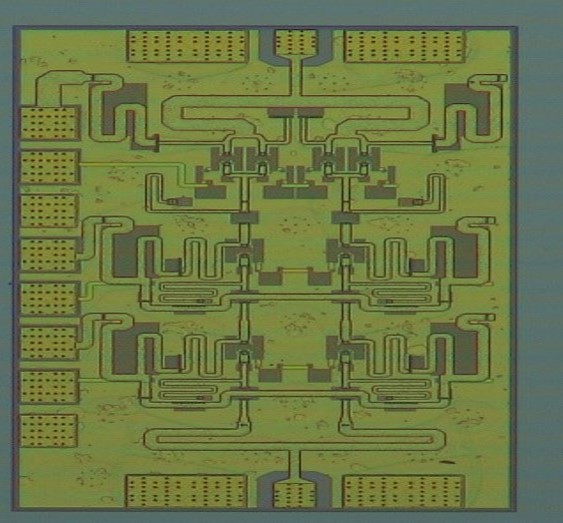 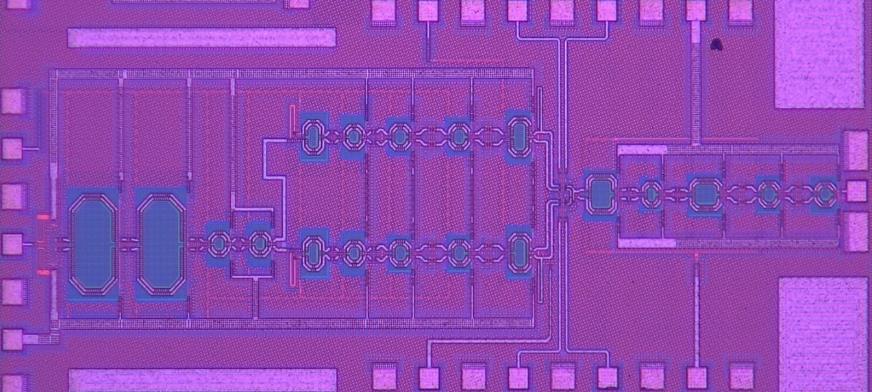 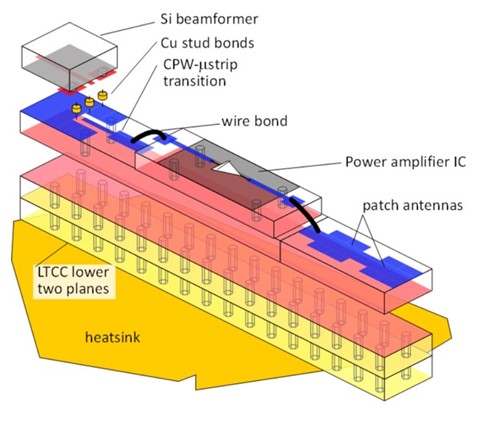 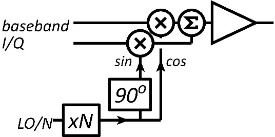 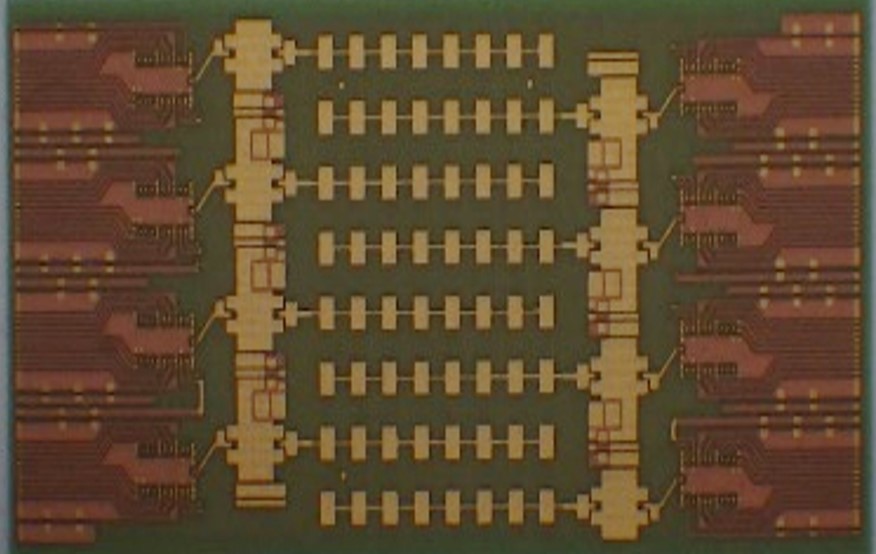 Receiver IC 22nm SOI CMOS.
190mW InP Power Amplifier 16.7% PAE
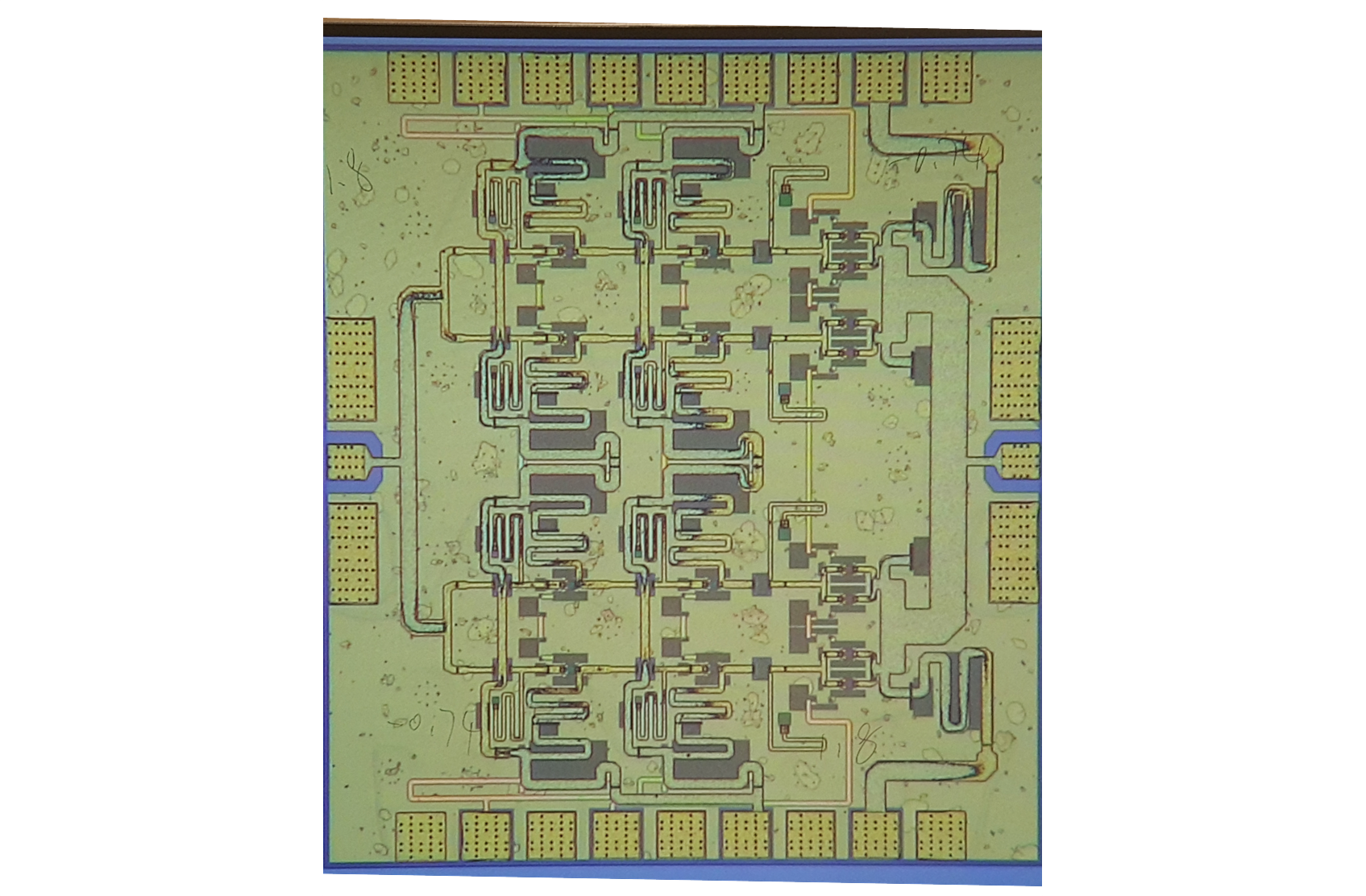 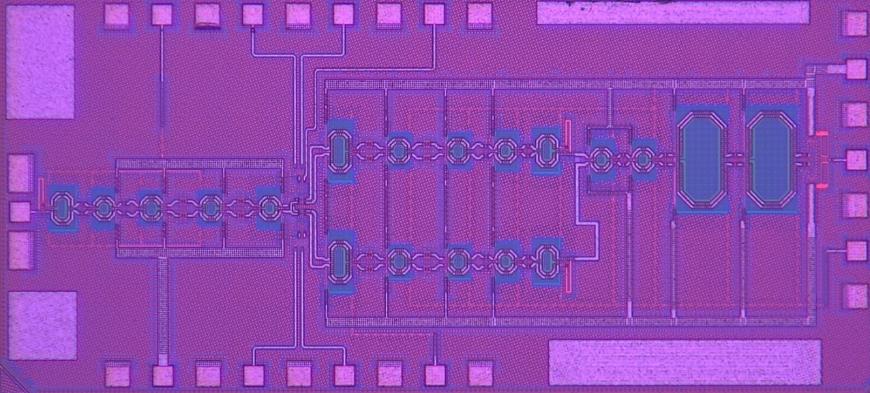 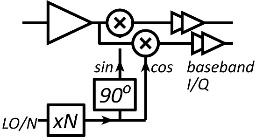 GlobalFoundries 22nm SOI CMOS
1 cm
Teledyne InP HBT
Farid, Ahmed, Rodwell, UCSB; Flynn, Dunn, Niknejad, Nikolic, BWRC; Rebeiz, UCSD
Kyocera
140GHz Single-Channel CMOS+InP Transmitter
A. Farid, A. S. Ahmed, UCSB, modules being tested
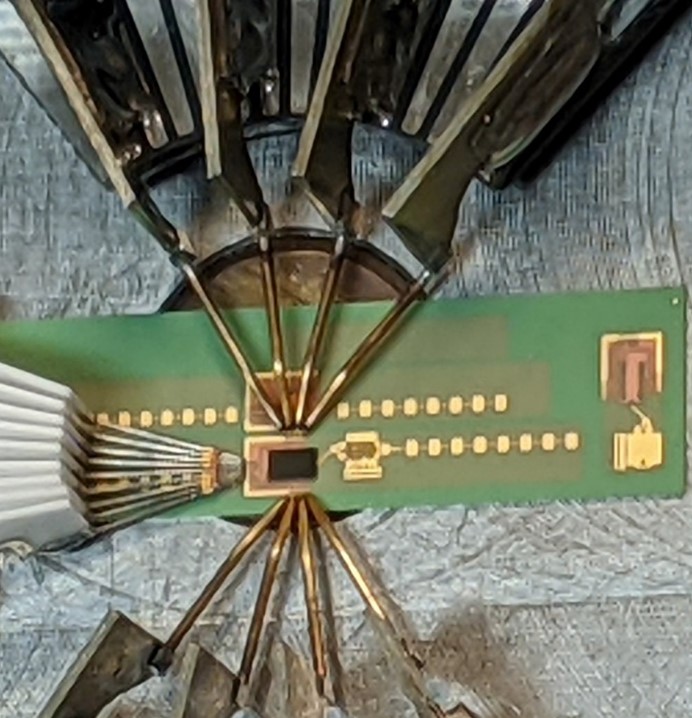 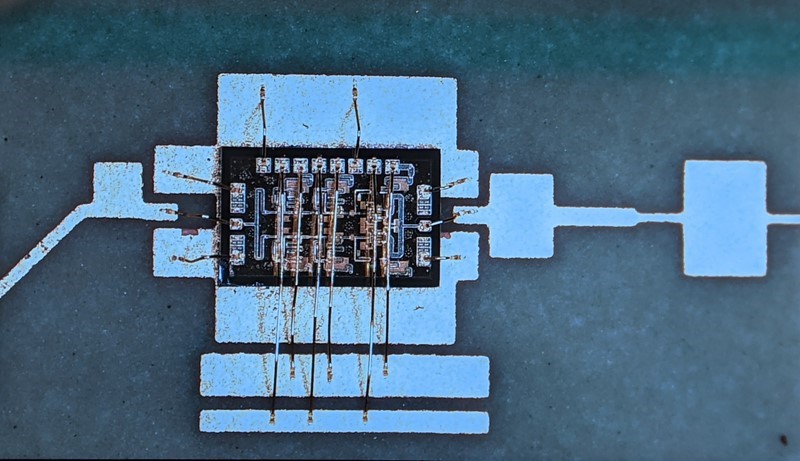 Farid, Ahmed, Rodwell, UCSB; Flynn, Dunn, Niknejad, Nikolic, BWRC; Rebeiz, UCSD
Concept: module for small angular scanning
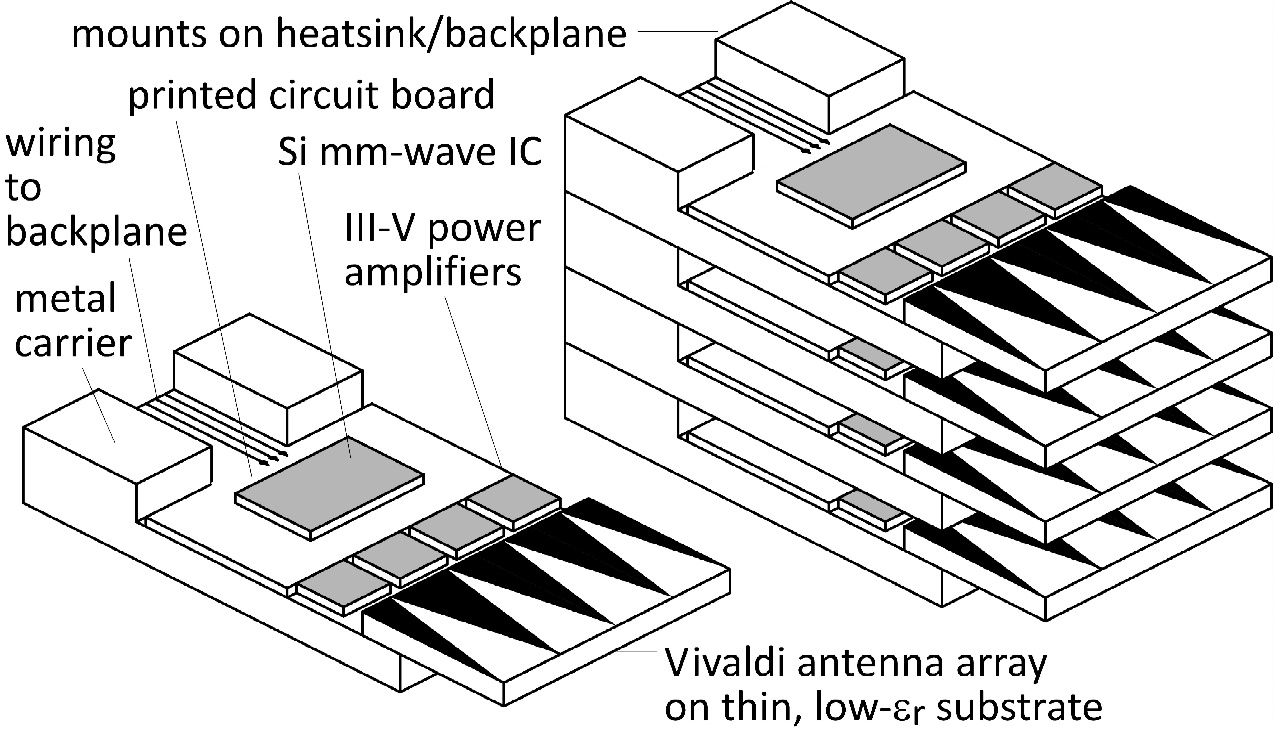 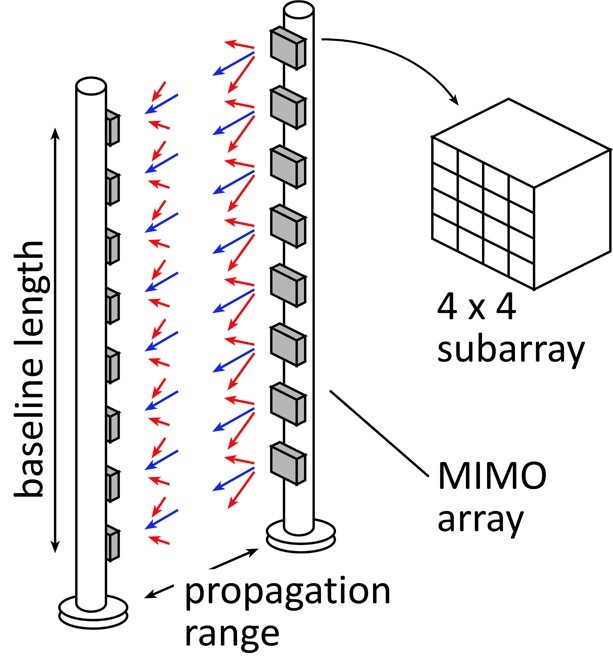 Terrestrial system: horizontal + vertical steering → rectangular array.Limited angular steering range (installation)→ spacing >> l/2Endfire  / edge-card geometry: room for III-V PAs, LNAs.Mounting directly on metal carrier→ heatsinking.
2D arrays
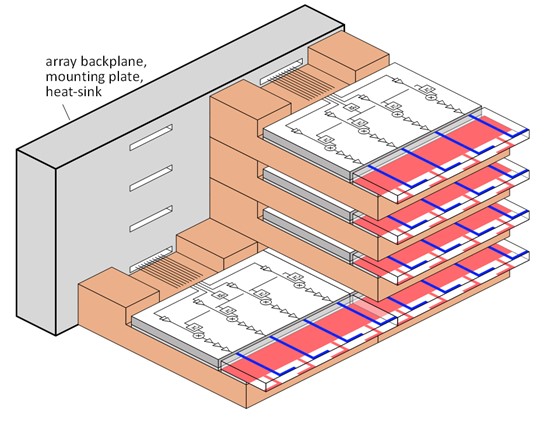 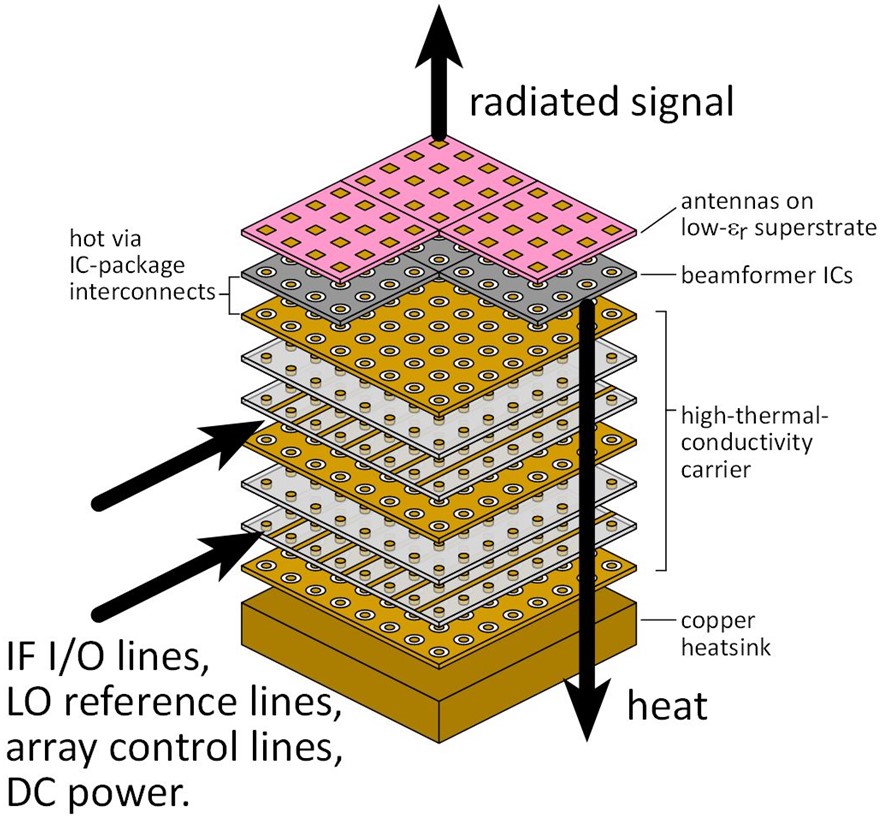 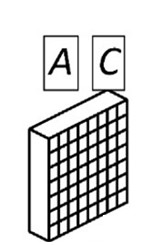 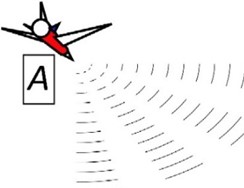 The mm-wave module design problem
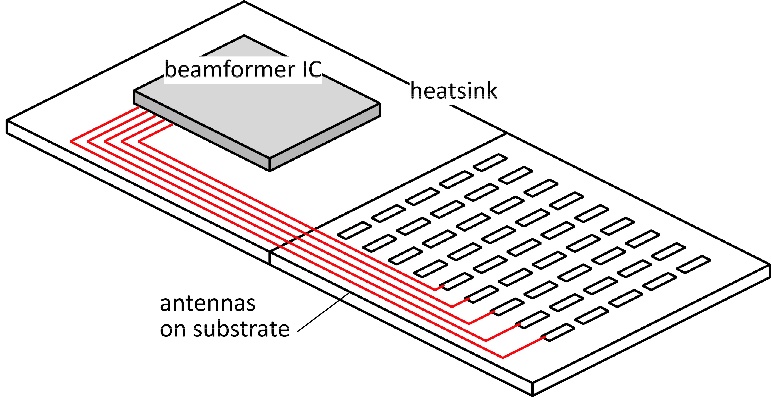 How to make the IC electronics fit ?How to avoid catastrophic signal losses ?How to remove the heat ?
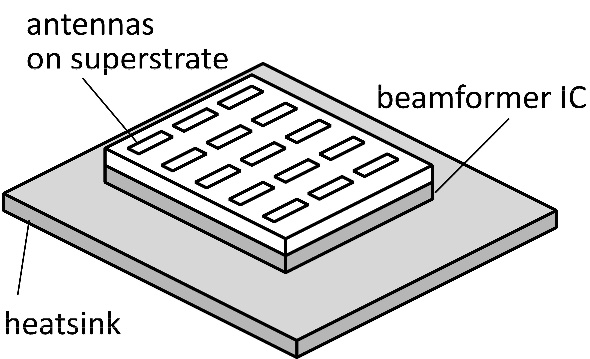 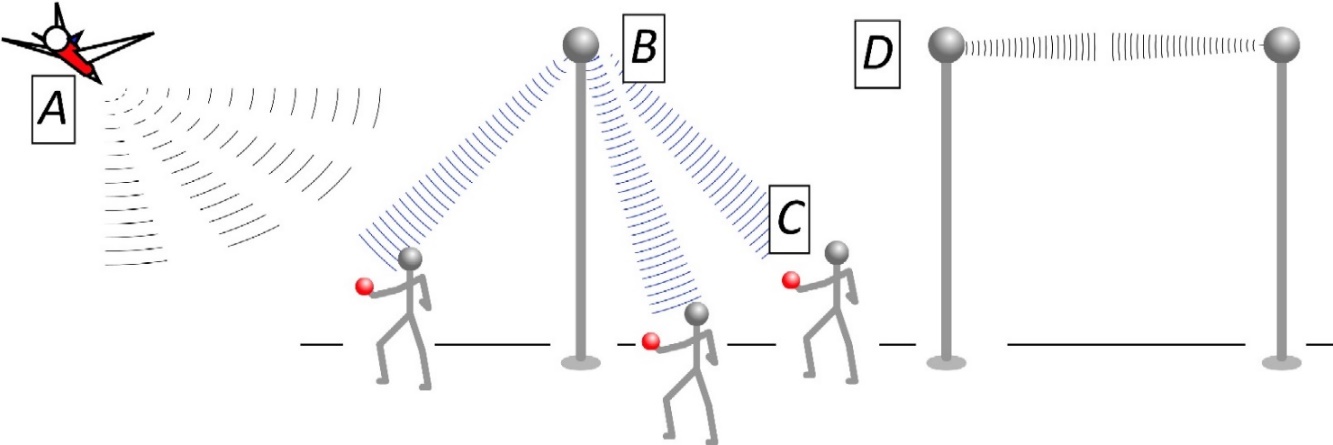 Not all systems steer in two planes...     ...some steer in only one.
Not all systems steer over 180 degrees...     ...some steer a smaller angular range
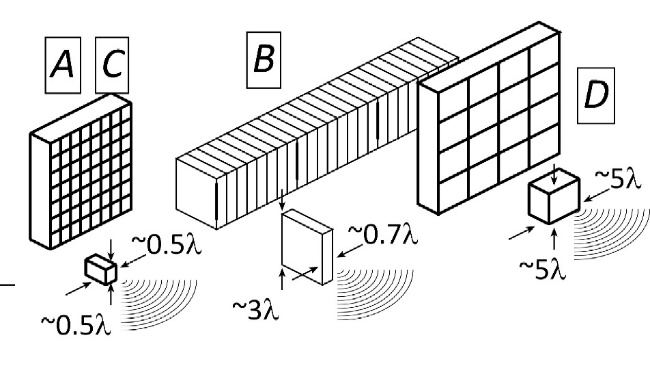 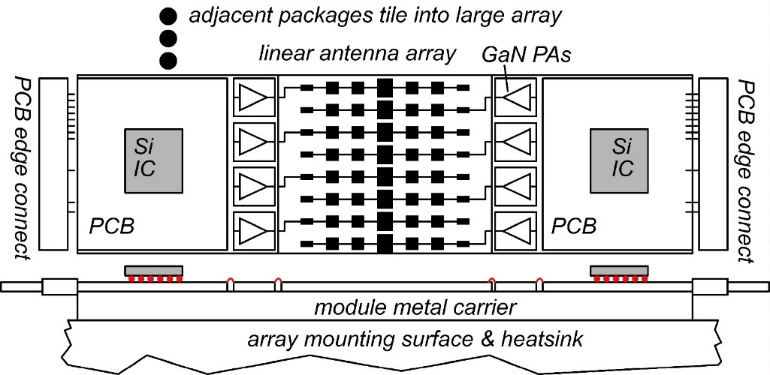 100-300GHz: 2D arrays
Multi-beam array:1 PA, one mixer in ~0.36l2
Single-beam array:1 PA, one phase-shifter in ~0.36l2
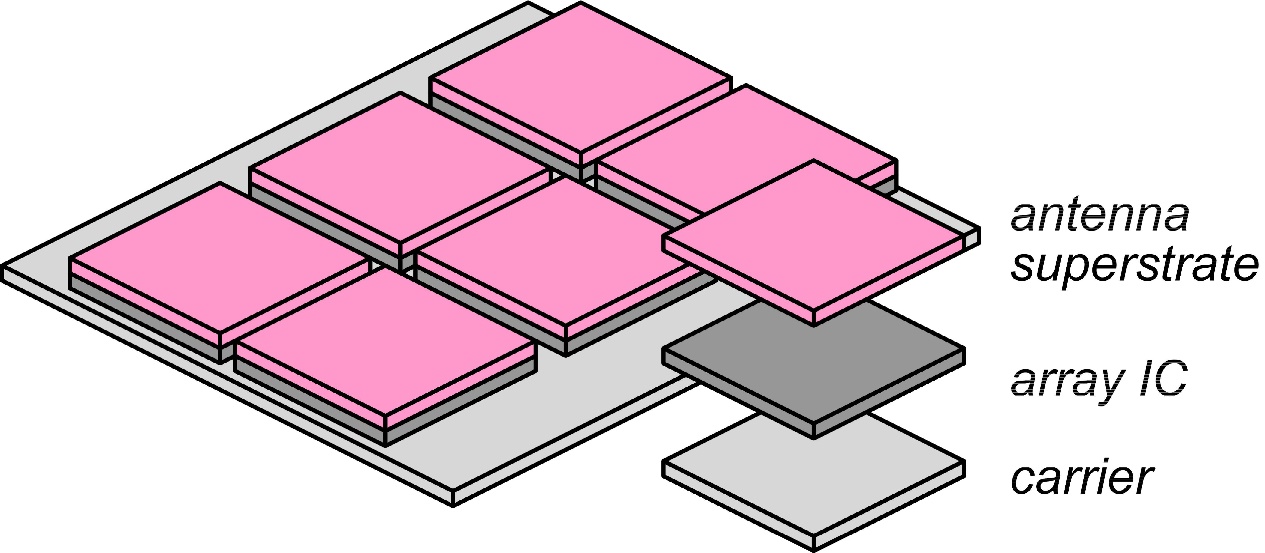 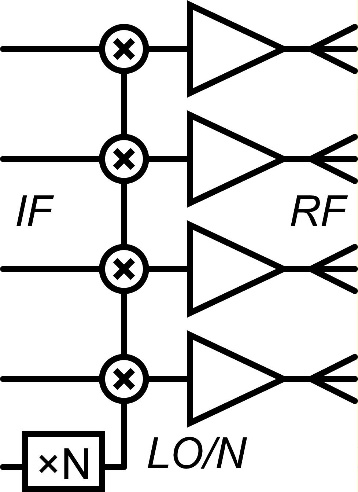 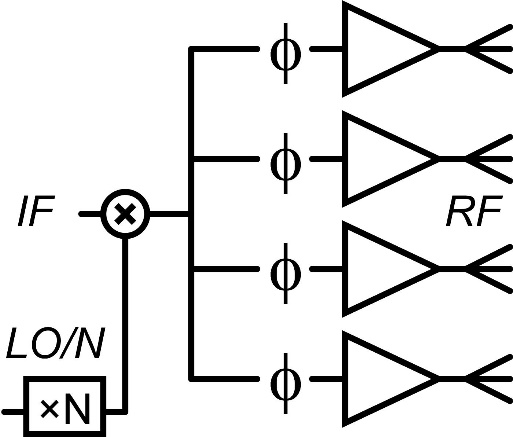 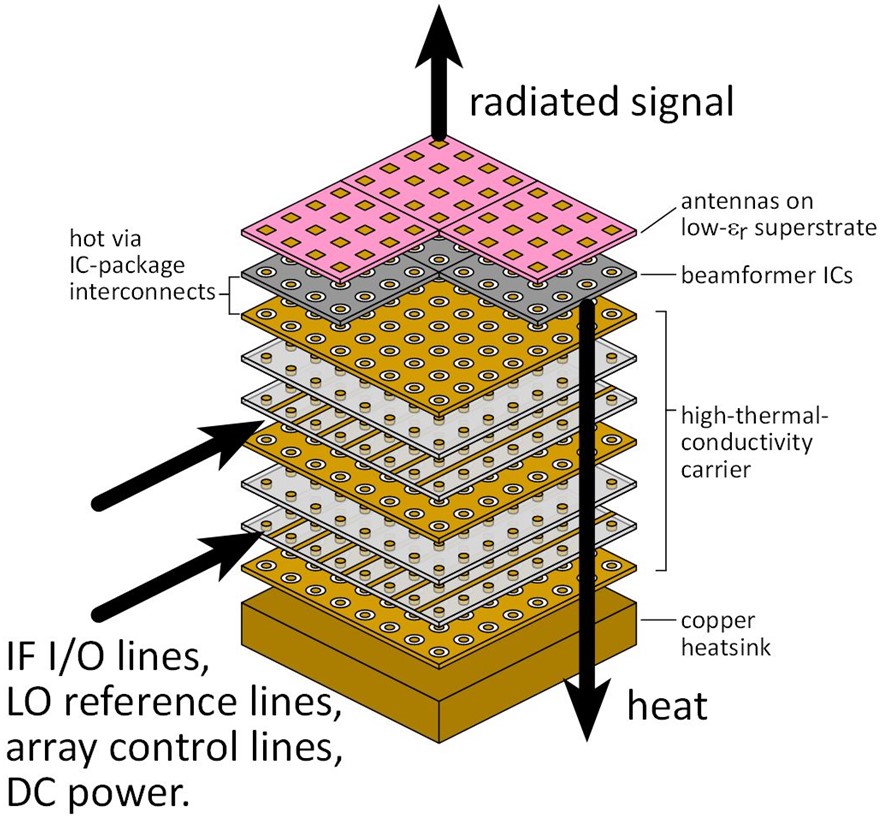 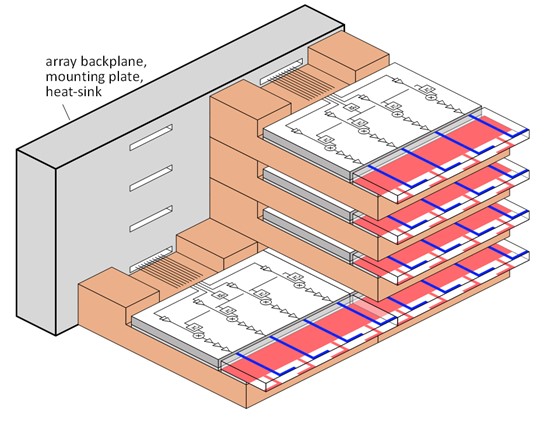 100-300GHz, 2D arrays: ICs can fit
200GHz array cell0.9 mm  x 0.9 mm
LO frequency multiplier0.58 mm x 0.4 mm
LO buffer amp.0.34 mm x 0.18 mm
TX I/Q mixer0.16mm x 0.08 mm
RX mixer (I or Q)0.16 mm x 0.11 mm
Phase shifter0.3 mm x 0.4 mm
200GHz 40mW PA0.56 mm  x 0.78 mm
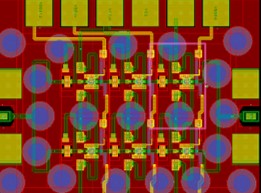 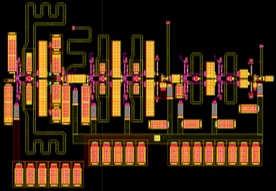 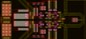 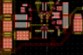 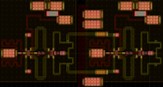 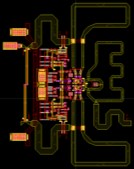 (layouts are roughly in proportion; may not be in exact scale)
0.6l x 0.6l
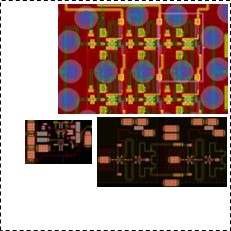 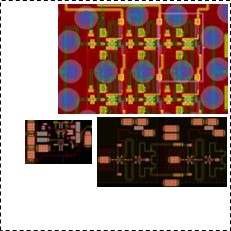 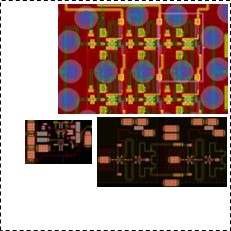 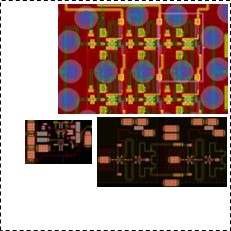 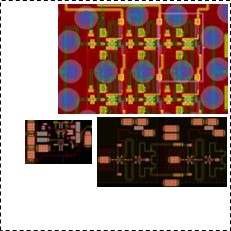 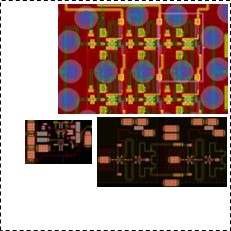 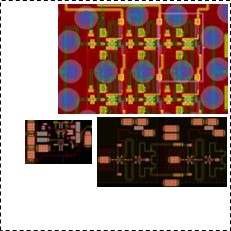 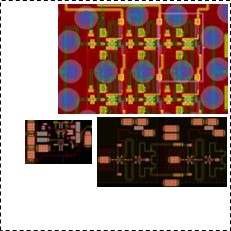 200GHz 2D arrays:~feasible with present IC blocks.
300GHz 2D arrays: layout compaction: better IC designsmaller power amplifiersbetter wiring
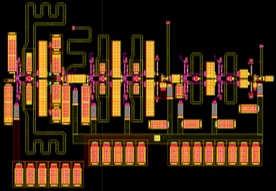 How should we scale array design at high frequencies ?
(Worst-case atmospheric loss: ~constant over 50-300GHz)
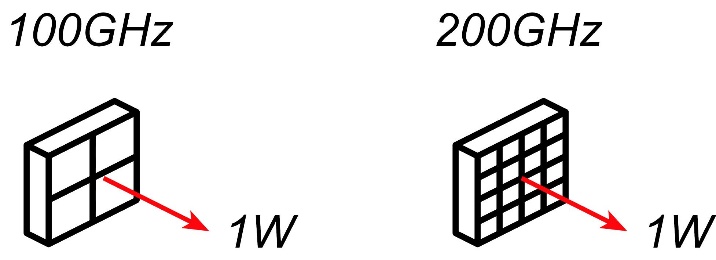 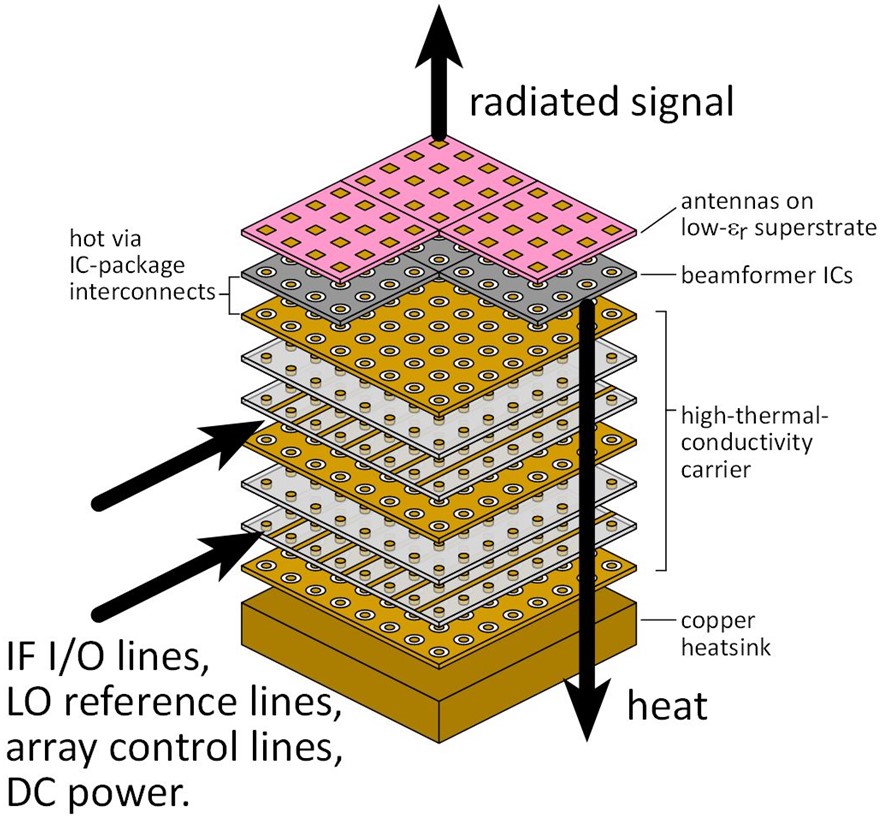 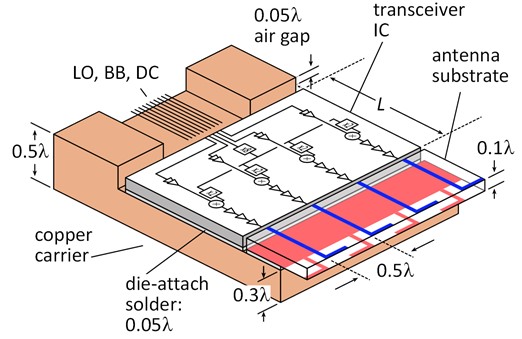 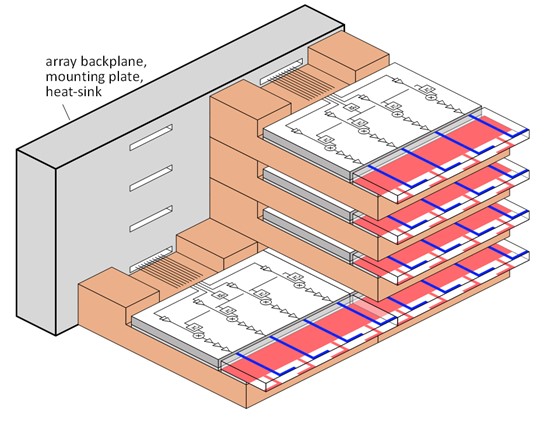 Systems
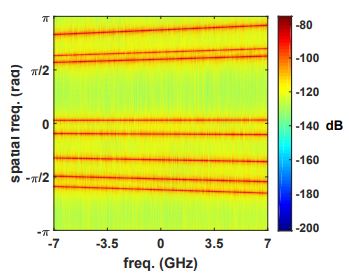 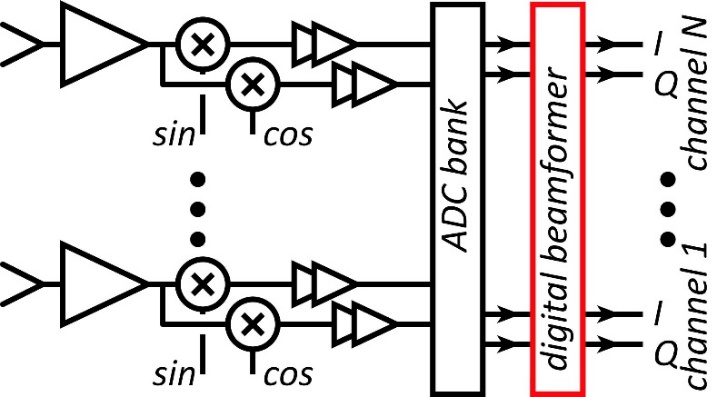 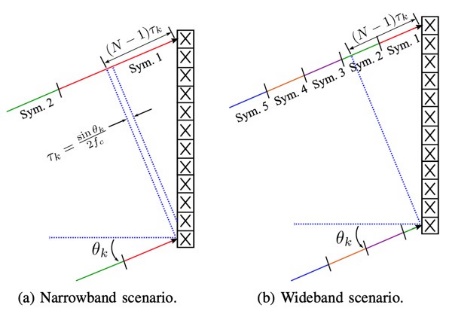 Beamforming for massive spatial multiplexing
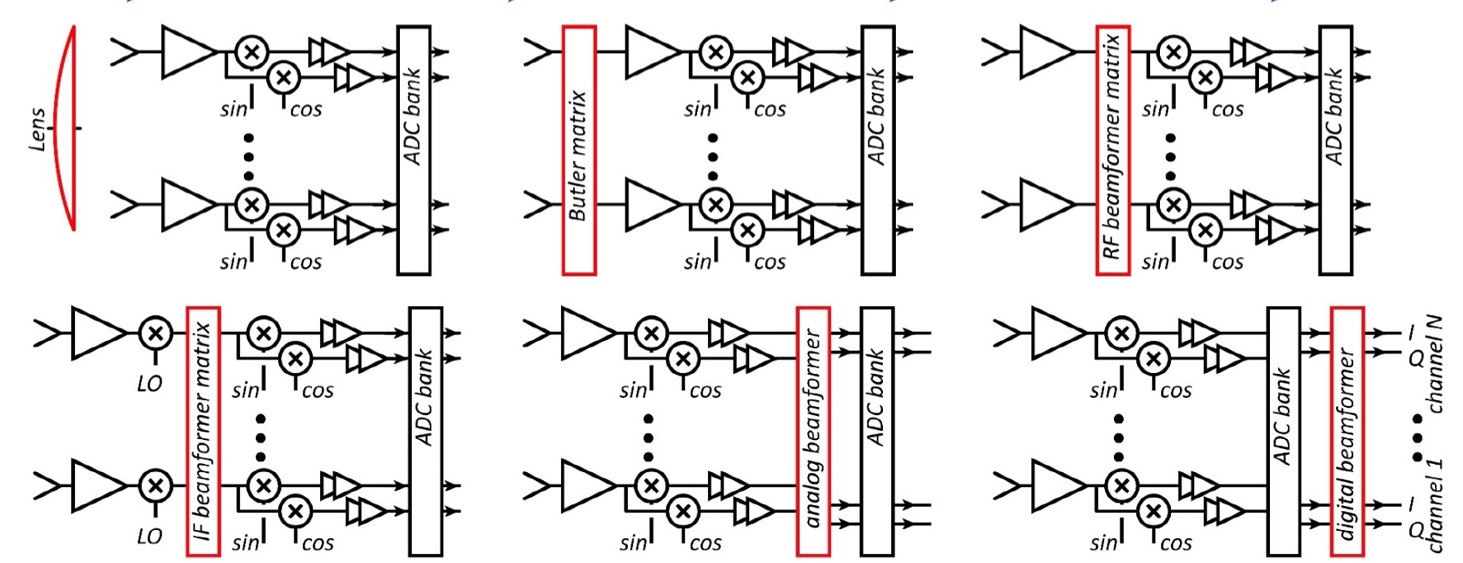 Pure digital beamforming: dynamic range & phase noise requirements:  appear to be manageable Digital back-end processing requirements (die area, DC power): being investigated ?
Analog, hybrid beamforming: Do not appear to significantly improve dynamic range in massive MIMO.
Progress in System Design
Digital beamforming:
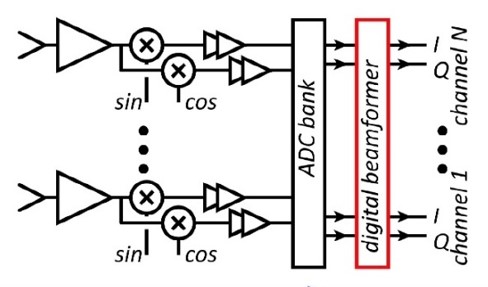 ADCs/DACs: only 3-4 bit ADC/DACs required (Madhow, Studer)
Linearity: Amplifier P1dB need be only 3dB above average power (Madhow).
Phase noise: Requirements same as for SISO (Alon, Madhow, Niknejad, Rodwell)
Efficient digital beamforming: beamspace algorithm (spatial FFT, sparsity) (Madhow, Studer)
Efficient digital beamforming: low-resolution matrix (Studer, Molnar)
Efficient channel estimation : fast beamspace algorithm (Studer)
Efficiently addressing true-time-delay problem: "rainbow" FFT algorithm (Madhow, Cabric)
Other issues:
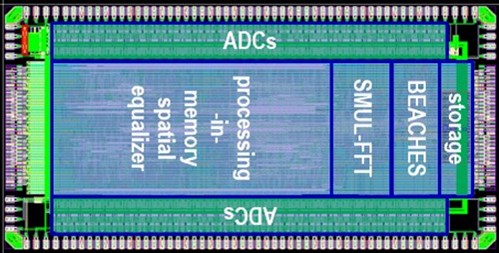 Propagation models and measurements
Blockage probability, mesh networks, network protocols
Progress in System Design
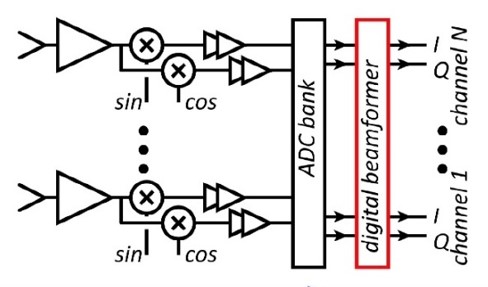 ADC resolution:N ADC bits, M antennas, K signals: SNR=6N+1.76+10.log10(M/K)	3 bits, (M/K)=2→ SNR=23 dB.   QPSK needs 9.8 dB.
Jammer tolerance:Increase ADC resolution by 1 bit→ Pjammer,max = K.PsignalMaximum jammer power = sum of all user's power.
Phase noise:Phase error sf : SNR= -20.log10(sf)+10.log10(M/K), whereMIMO and SISO require similar L(f) .
Beamspace:lower frequencies, many NLOS paths, complicated channel matrix: O(M3) to beamformhigher frequencies, few NLOS paths, simpler channel matrix: FFT,  O(M.logM) to beamformfewer bits in signal; fewer bits in FFT coefficients.
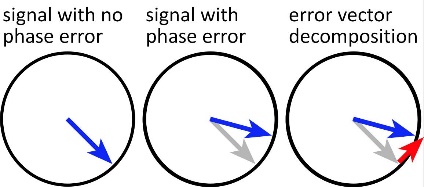 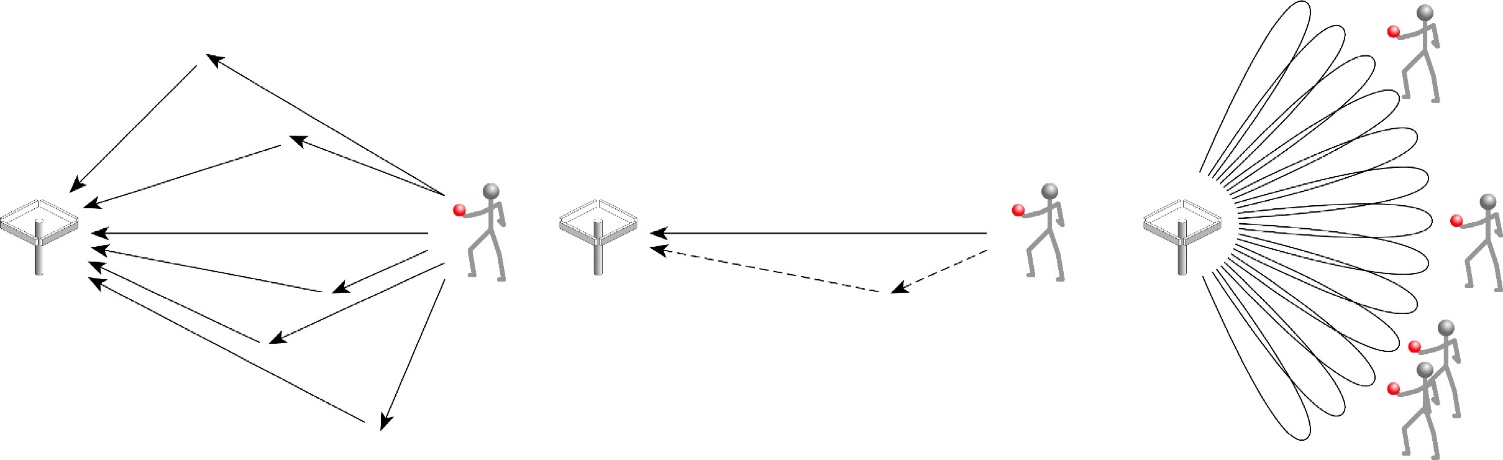 Array-beamformer interconnects
IF links
(I,Q) links
(I,Q) linksneeds 4 (differential IQ) lines/antennaphysically large modules.OK DC power/line (few mW)
IF linksas in emerging 5G systemsneeds one IF line/antennaphysically much smaller modulessmall required DC power/line
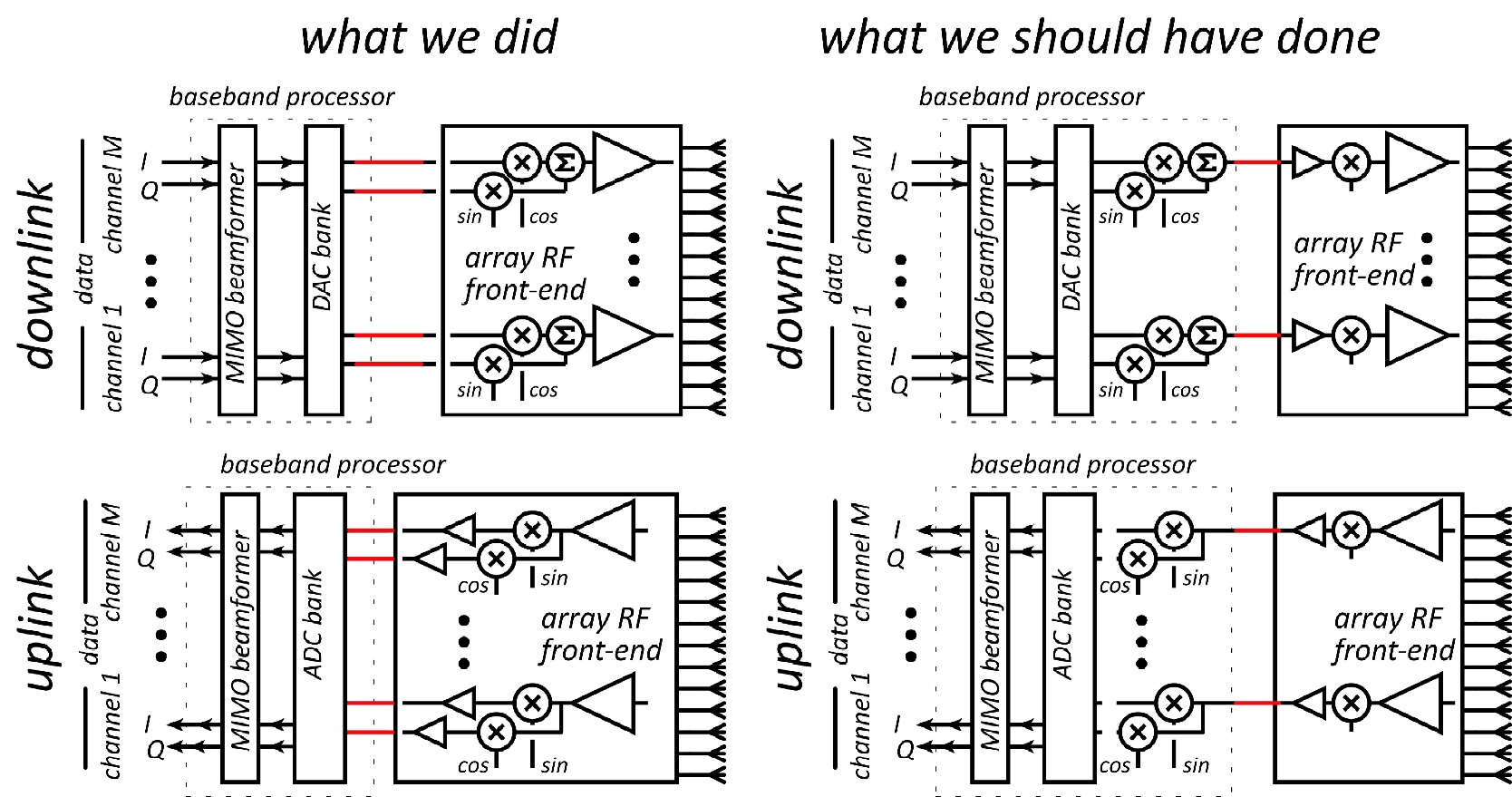 Required IF signal interface power is very small; low required DC power for line driver.
100-300GHz Wireless
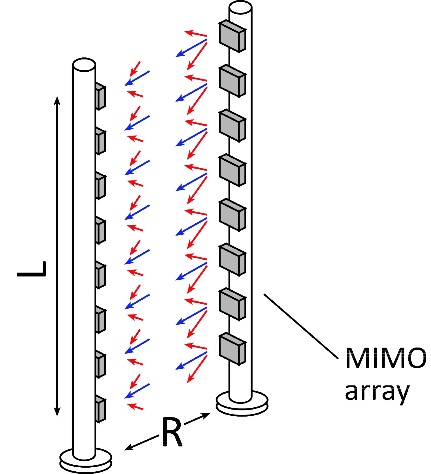 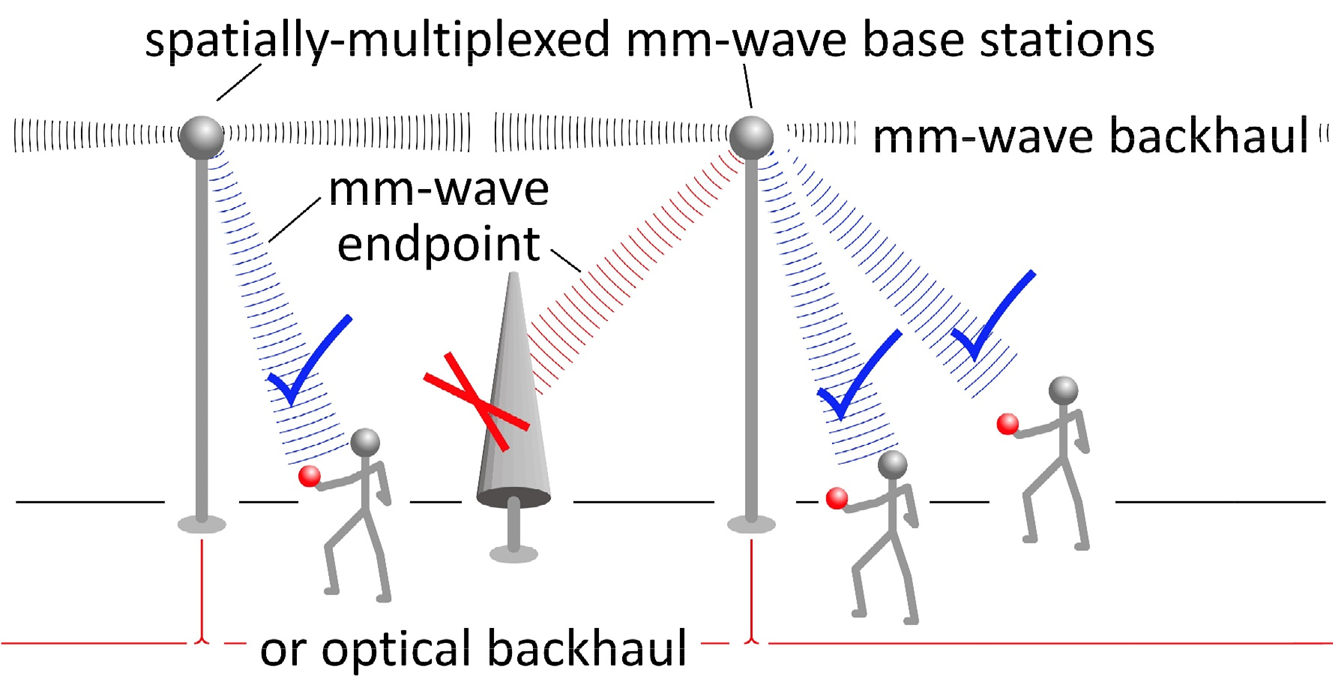 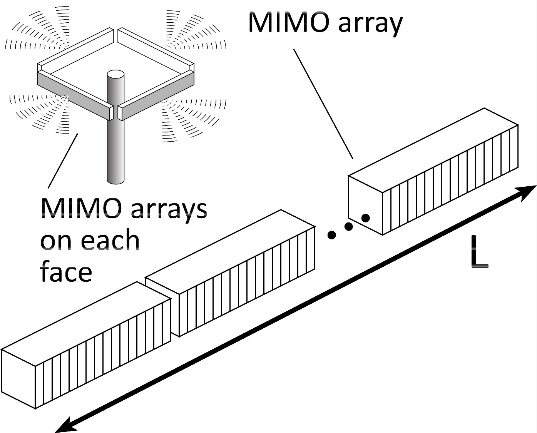 Wireless above 100 GHz
Massive capacitieslarge available bandwidthsmassive spatial multiplexing in base stations and point-point links
Very short range: few 100 metersshort wavelength, high atmospheric losses.  Easily-blocked beams.
IC TechnologyAll-CMOS for short ranges below 200 GHz.SiGe, GaN, or III-V LNAs and PAs for longer-range links.  Just like cell phones todaySiGe or III-V frequency extenders for 220GHz and beyond
The challengesdigital beamformer computational complexitypackaging: fitting signal channels in very small areas mesh networking to accommodate beam blockagedriving the technologies to low cost
(backup files follow)
100-300 GHz: challenges & solutions
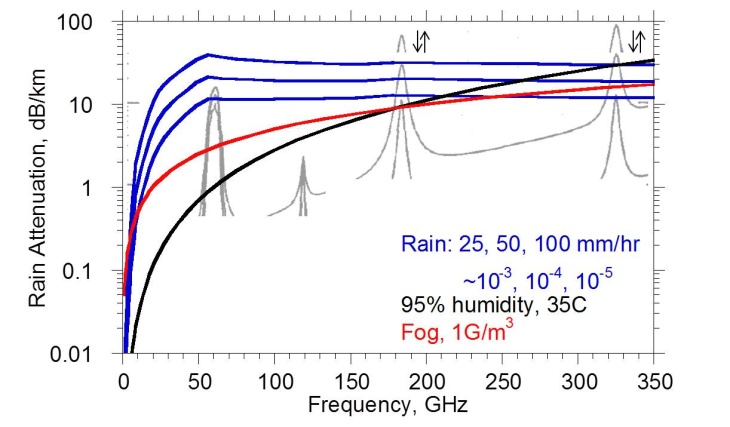 High attenuationin foul or humidweather
Need mesh networks
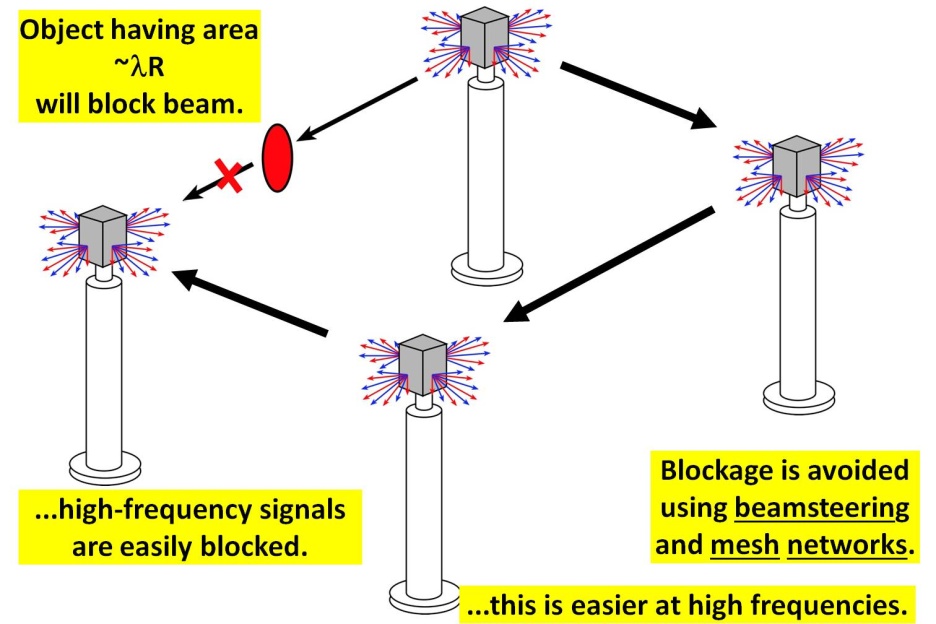 Need large arrays
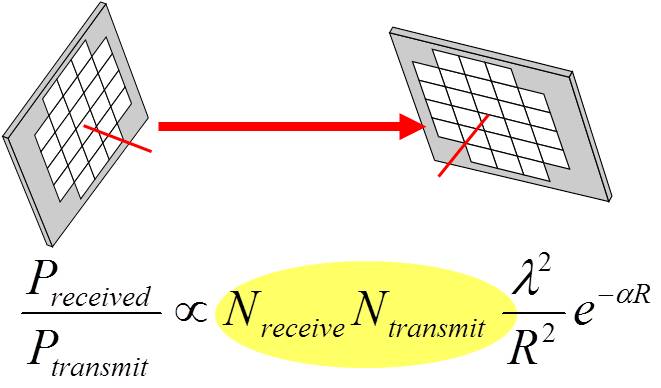 Towards faster HEMTs: InAs MOS-HEMTs
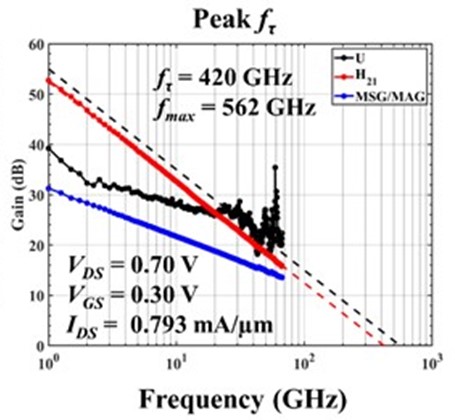 Goal: Higher ft for lower noise, sensitive receivers1200 vs. 600GHz ft  : 1.5dB better Fmin @ 300GHz.Increased bandwidth by scaling.Scaling limit: gate insulator thicknessInAlAs barrier with high-K dielectric
Scaling limit: source access resistanceby regrowth, place N+  layer on InAs channelAlso: thinner channel, higher barriers, larger electron supply
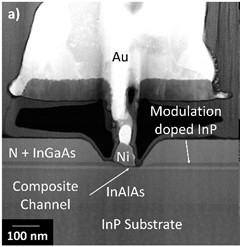 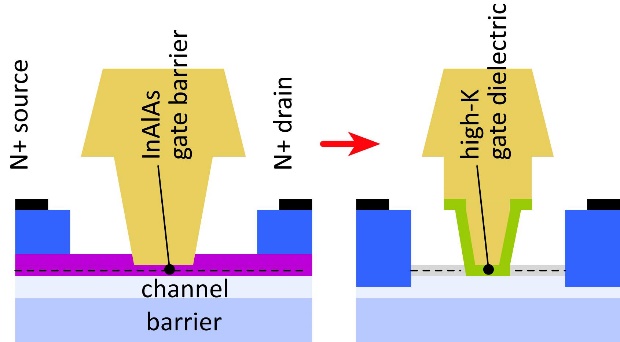 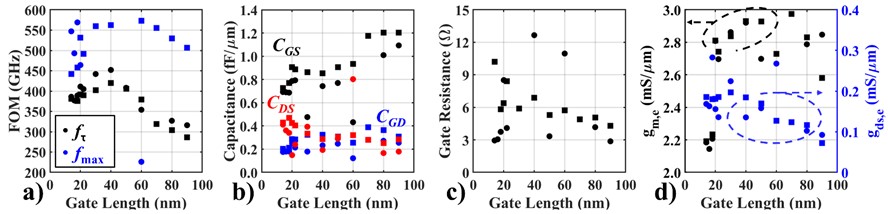 Present devices: 420GHz ft, 560GHz fmax @ ~20nm LgBandwidth limited by gate misalignmentNext step: self-aligned process
Base Regrowth for THz HBTs
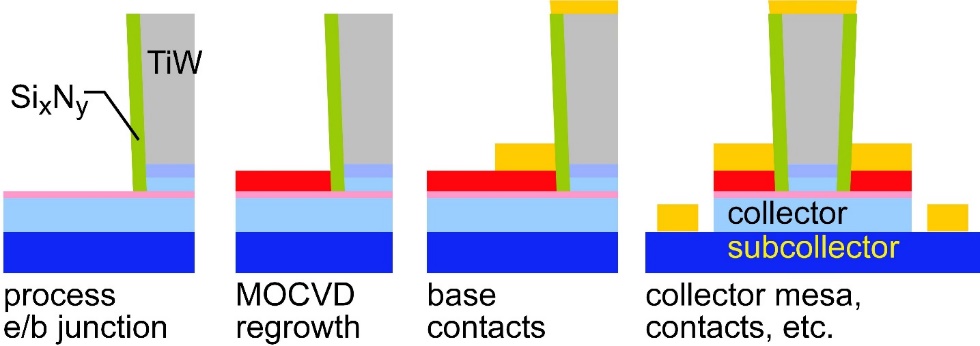 Why regrowth ?    good contacts: need high base doping under contacts    good DC gain : need lower base doping under emitter     solution: heavily-doped regrown extrinsic base
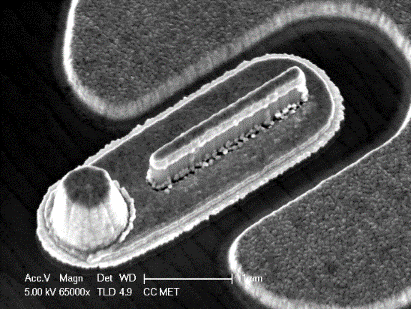 Initial ComSenTer HBT work: nm scaling.    HBTs with 90nm emitter width.
First regrown-base results: InGaAs base    InGaAs intrinsic base. Regrown GaAs extrinsic base    Excellent DC characteristics. 	 But: hydrogen passivation of InGaAs base during regrowth ✘
Second regrown-base results: GaAsSb base    GaAsSb: resistance to hydrogen passivation    DC results in winter: good DC characteristics    Next step: scaled THz device run.
100-300GHz tile array
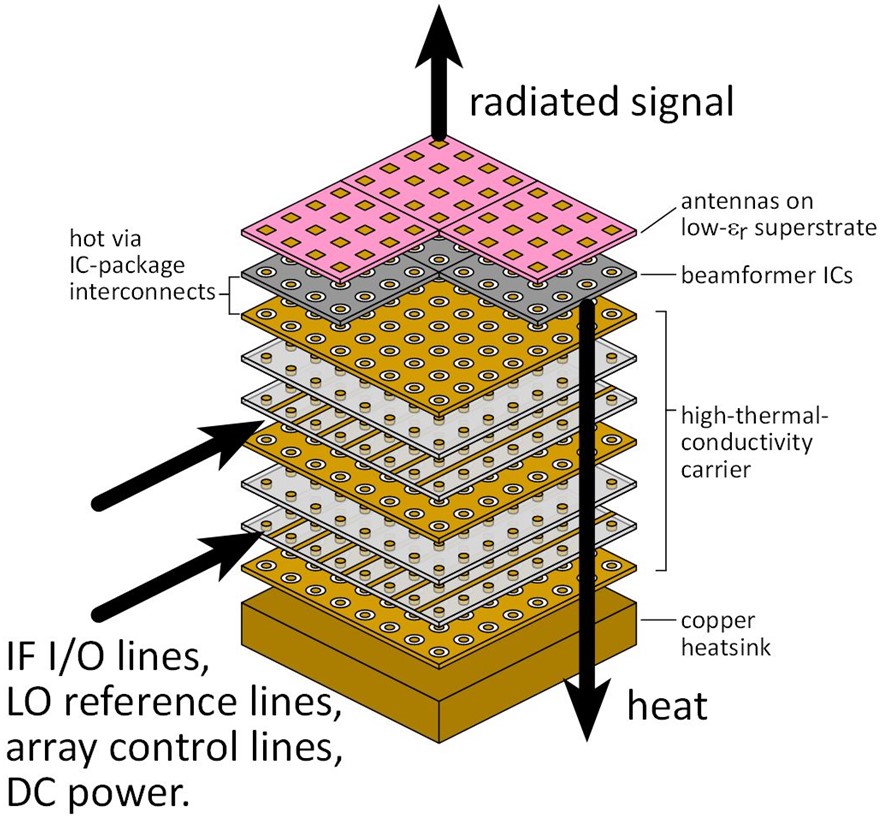 How to make everything fit ?   radiated signal: up   intense thermal flux: down   DC/control/LO/IF lines: laterally
Need dense I/O and heat removal directly under IC→ Crystalline SiC or AlN carrier ($$$)→ Ceramic SiC or AlN carrier ($$)→ LTCC with diamond/silver-filled thermal vias ($)
If RF power density is independent of wavelength, then so will be the temperature rise across the package
InP ICs for 210GHz Point-Point MIMO
Transceivers & Arraysfor 210GHz MIMO links
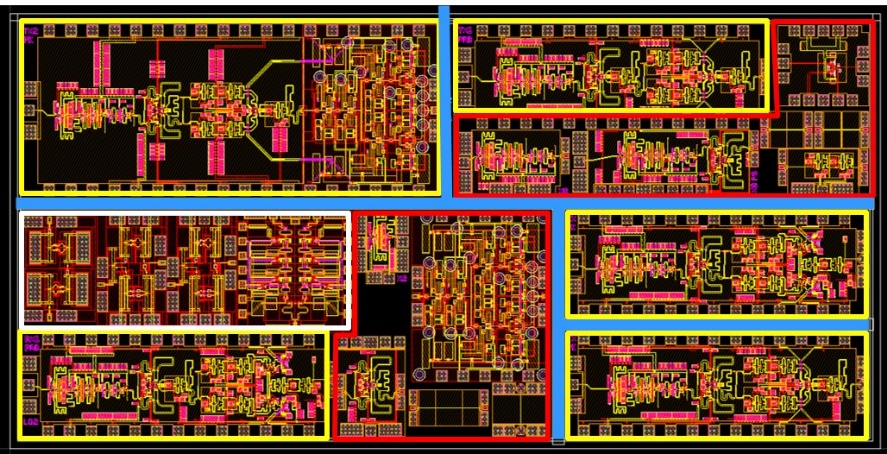 Planned packaging approaches
2/2020 tapeout:     210 GHz TX front-end w/ +20 dBm Psat     210 GHz TX front-end w/ +2 dBm Psat     210 GHz RX front-end     280GHz PAs  and LNAs
InP IC bonding to patch antenna arrays on quartz.     plan: ribbon bonds using wedge bonder
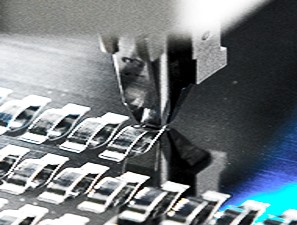 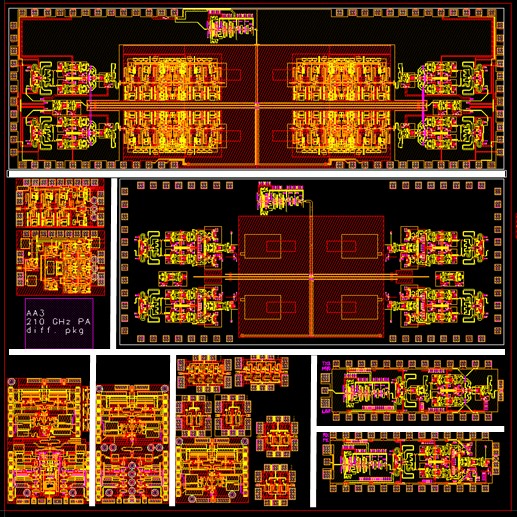 5/2020 tapeout:     Improved 210, 280GHz LNAs and PAs     210 GHz transmitters, receivers using these     2x2 transmitter array with superstrate antenna     2x2 receiver array with superstrate antenna
2x2 array with UCSD SiO2 antenna superstrate     simple, expensive in die area     limits array size to 2x2 (or 2x4).
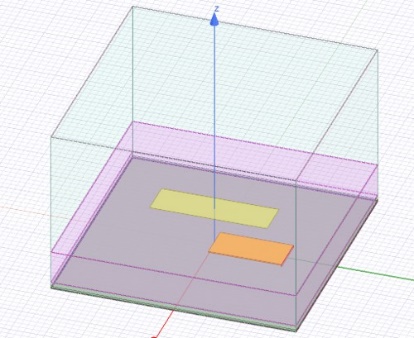 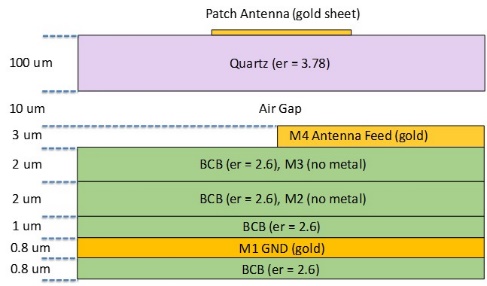 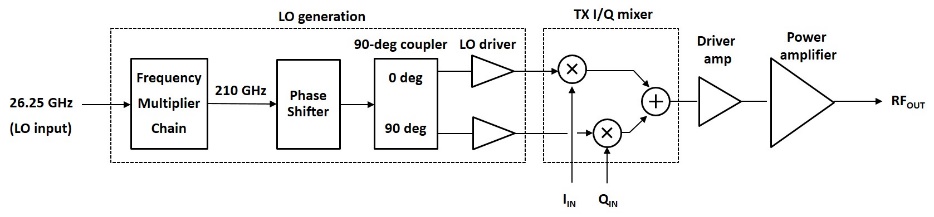 Seo, UCSB & Sungkyunkwan Univ.; Ahmed, Solyu, Rodwell, UCSB; Li, Zhang, Rebeiz, UCSD